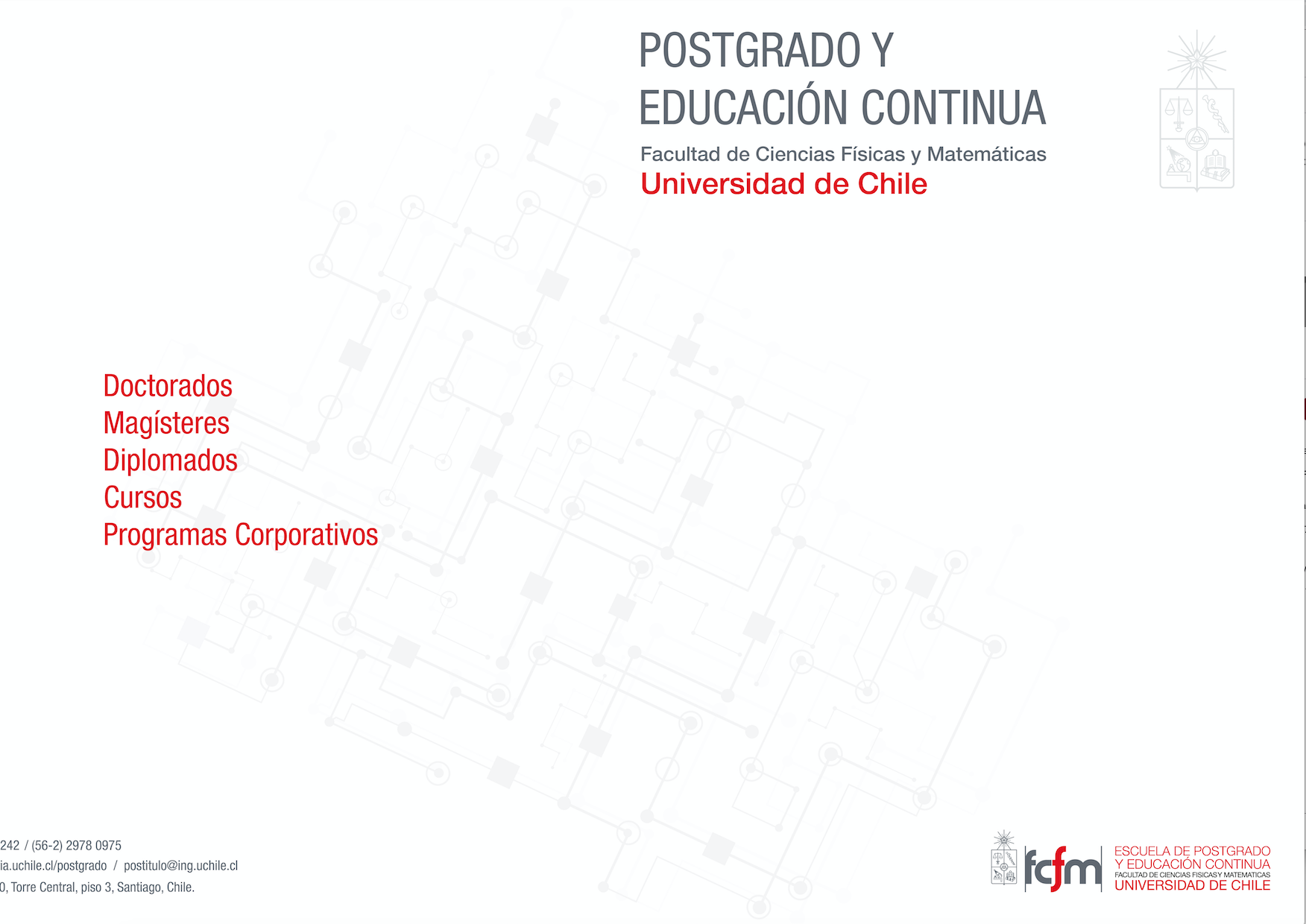 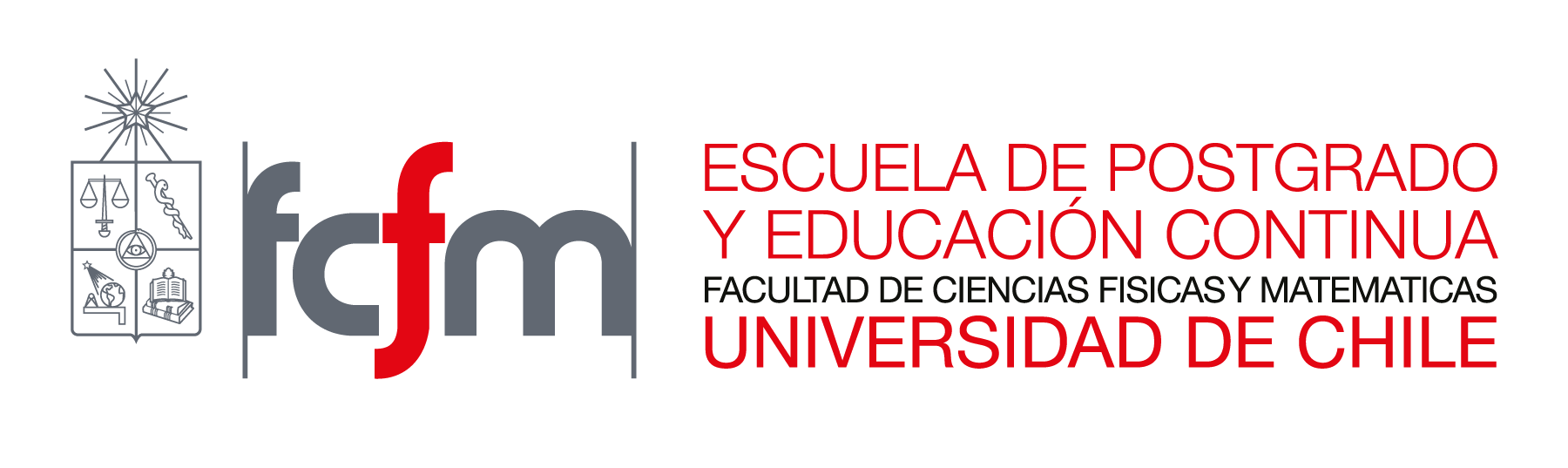 EP7003
Laboratorio 3: Marco Teórico y Ficha de lectura
Escuela de Postgrado y Educación Continua /                                      03/12
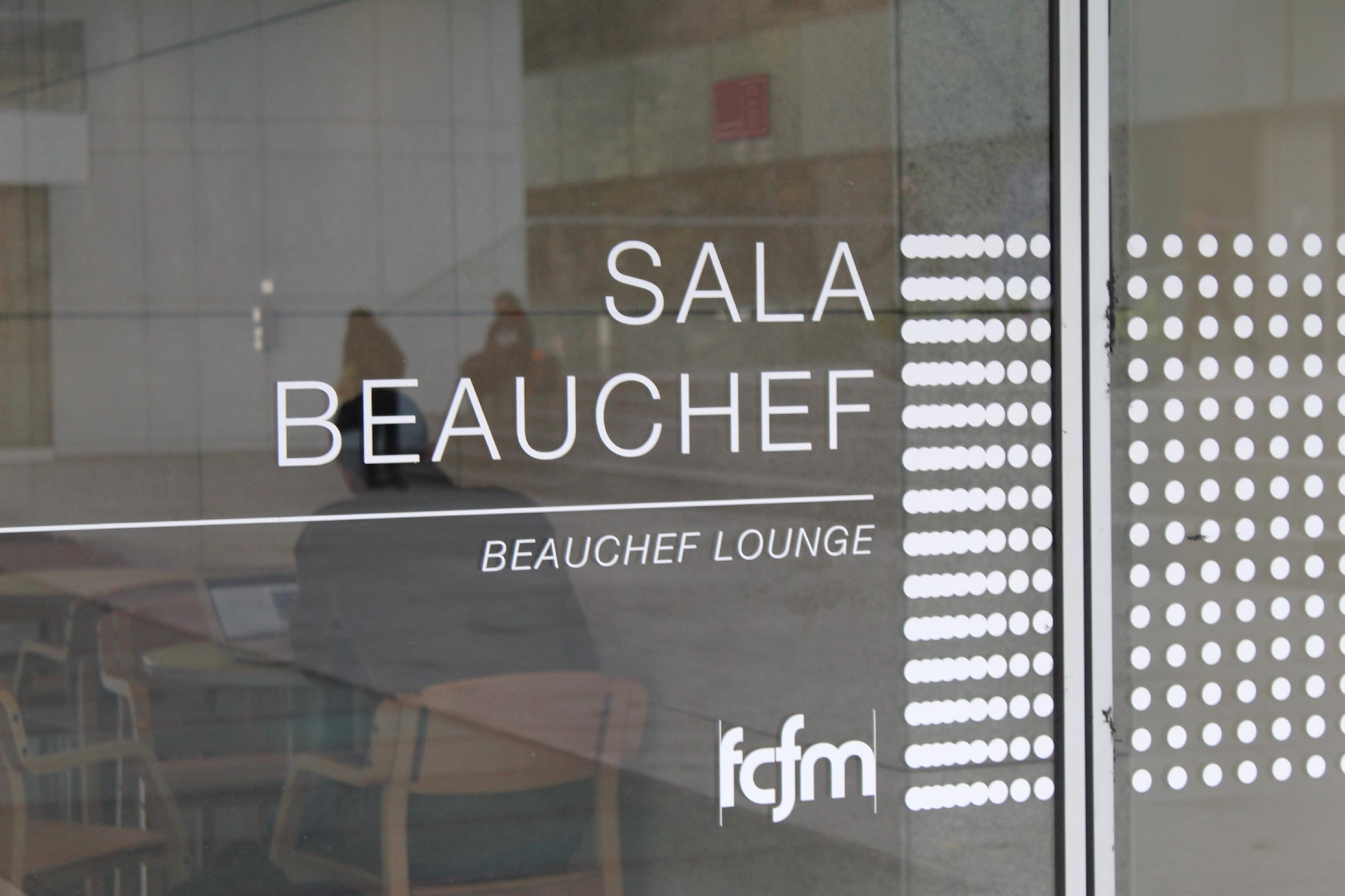 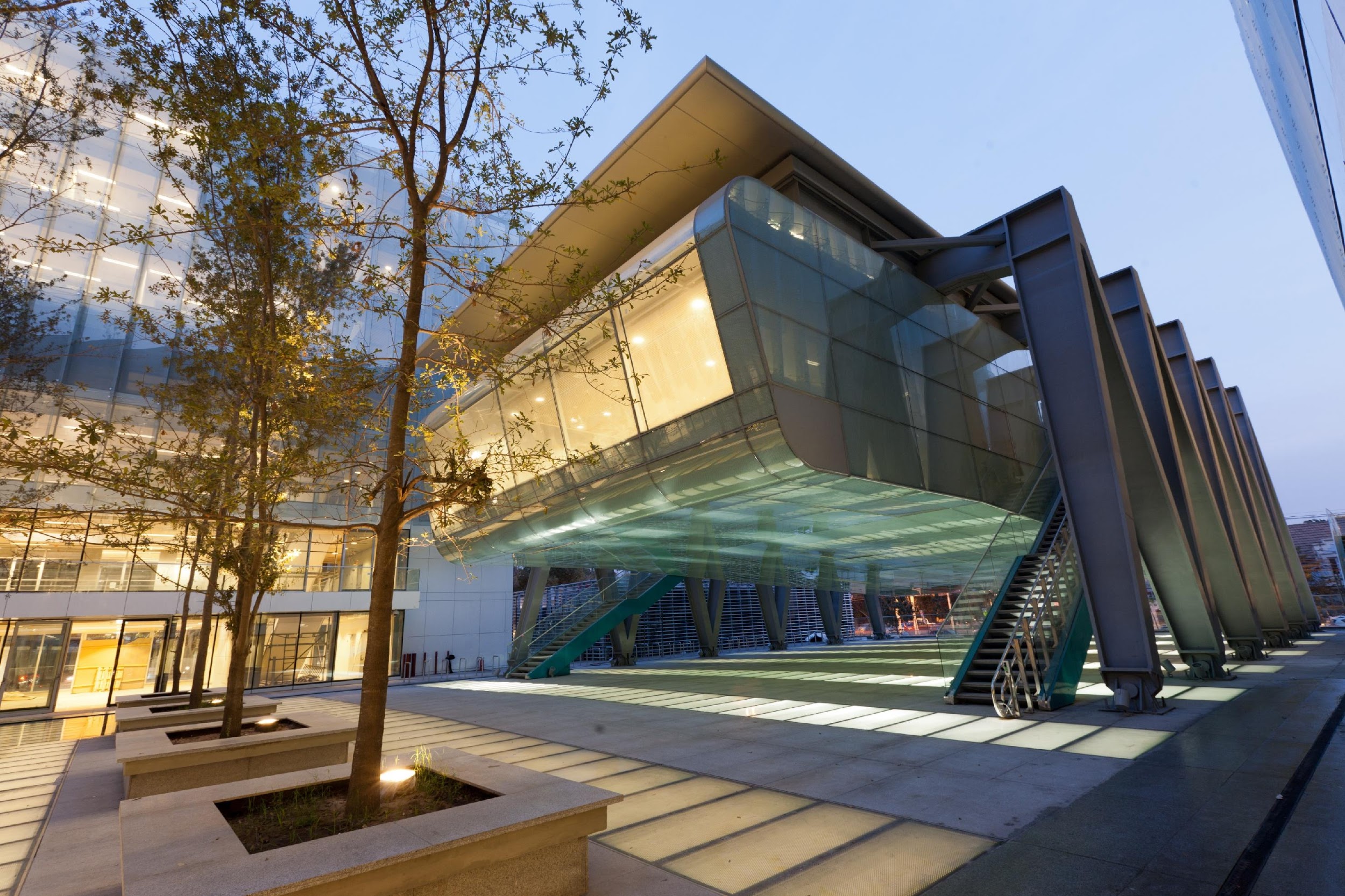 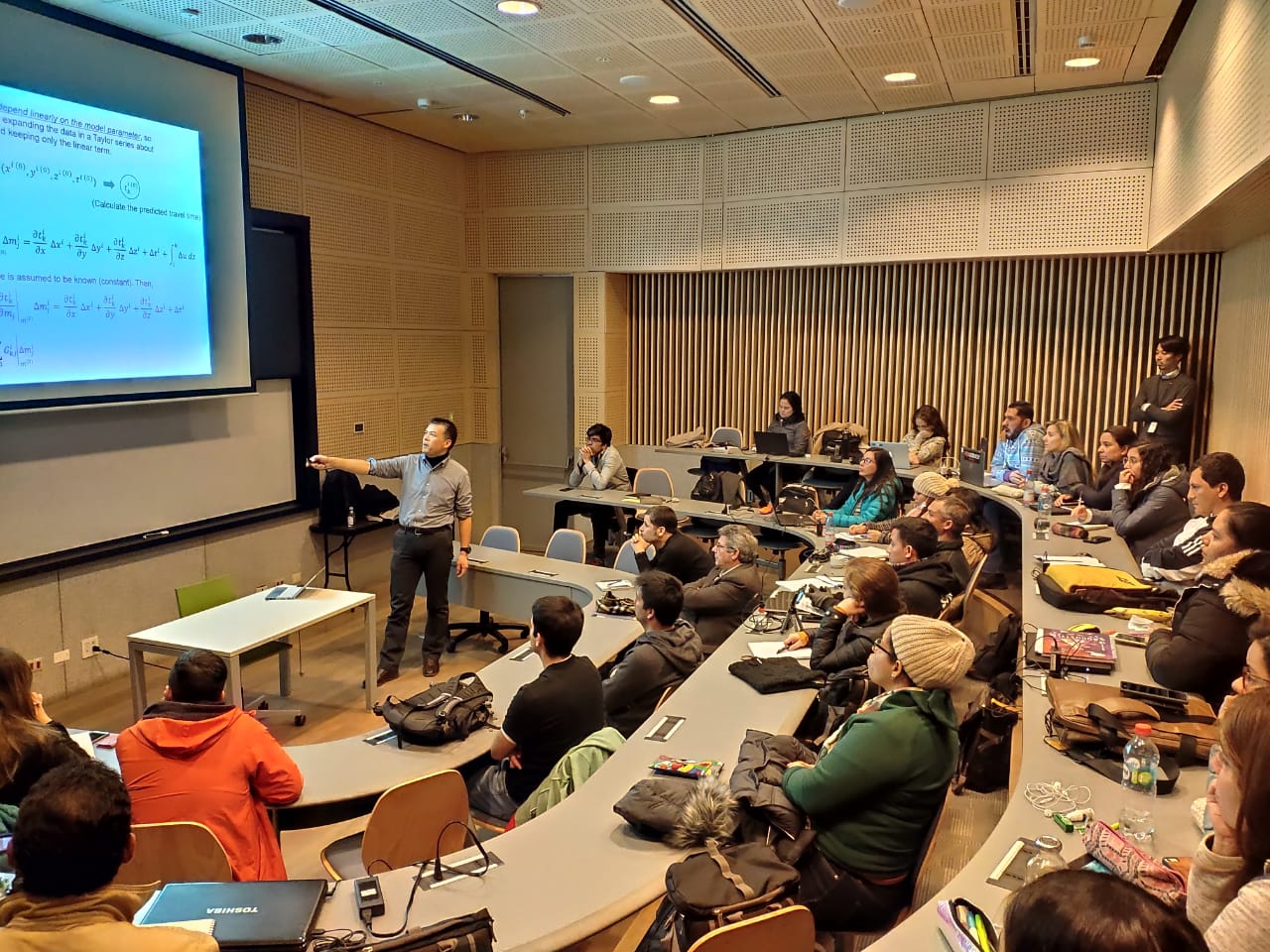 Equipo Docente: 
Dr. Enrique Sologuren
Prof. Paula Morgado
Prof. Sebastián Sepúlveda
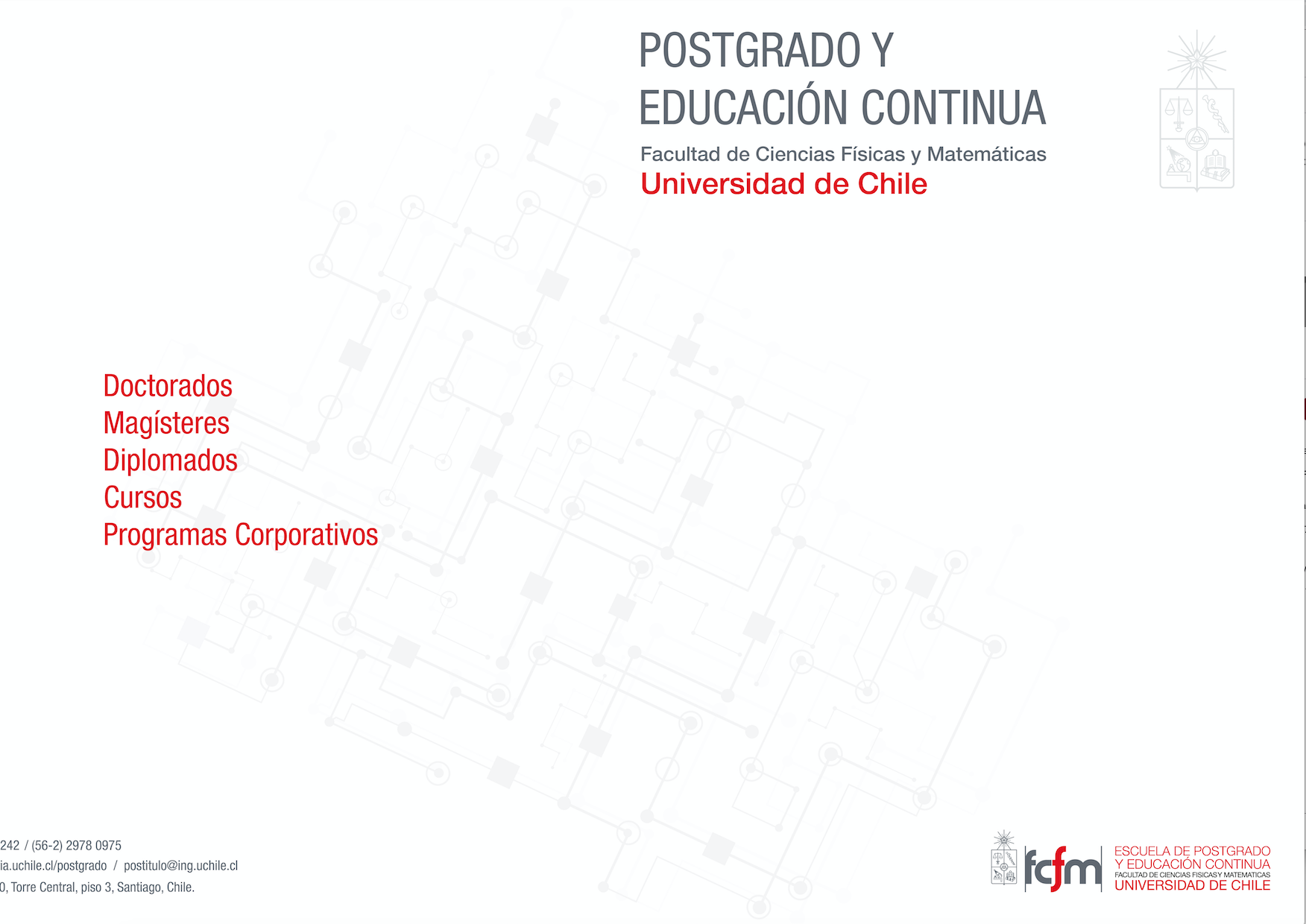 Objetivos y estructura de la sesión
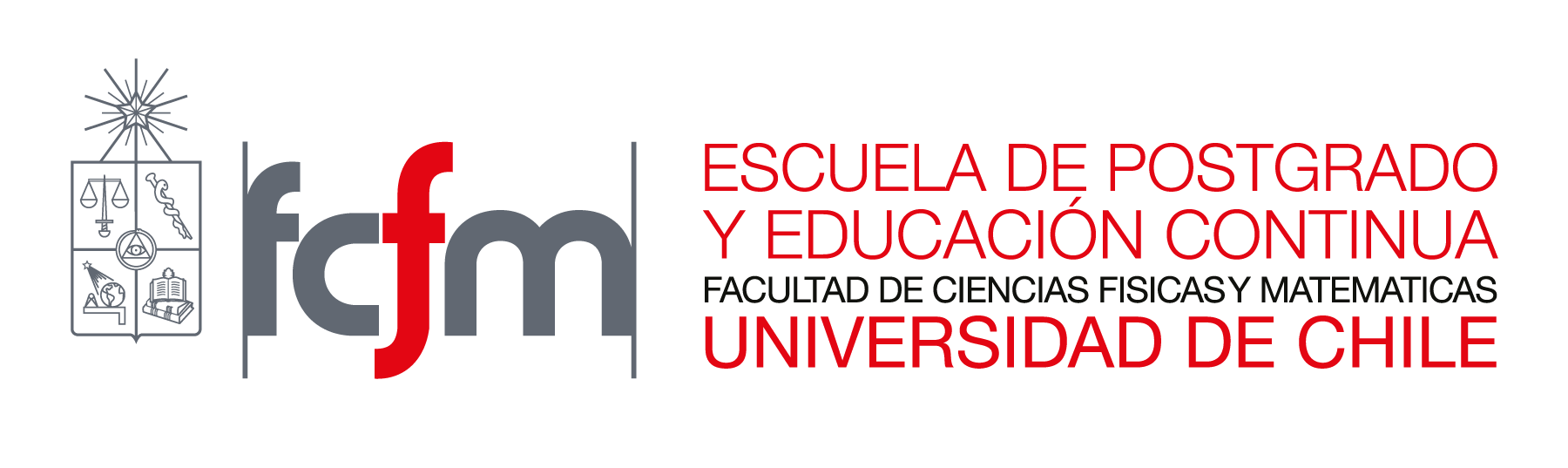 RA1: Identifica y aplica las carácterísticas del discurso científico aplicado al área de ingeniería y ciencias.
RA2: Comprende las dimensiones implicadas en la escritura de la tesis o trabajo final de grado. 
RA5: Maneja fuentes bibliográficas o de Internet y bases de datos documentales necesarias para la elaboración de trabajos científicos.
RA6: Aplica las etapas, fases y procesos de la producción escrita en el género TESIS. 

Agenda: 
Consultorías y plan de evaluación
Reflexión inicial
Caracterización del apartado Marco Teórico 
Laboratorio 3: Escritura de una ficha bibliográfica
Otros recursos: gestores de citas bibliográficas
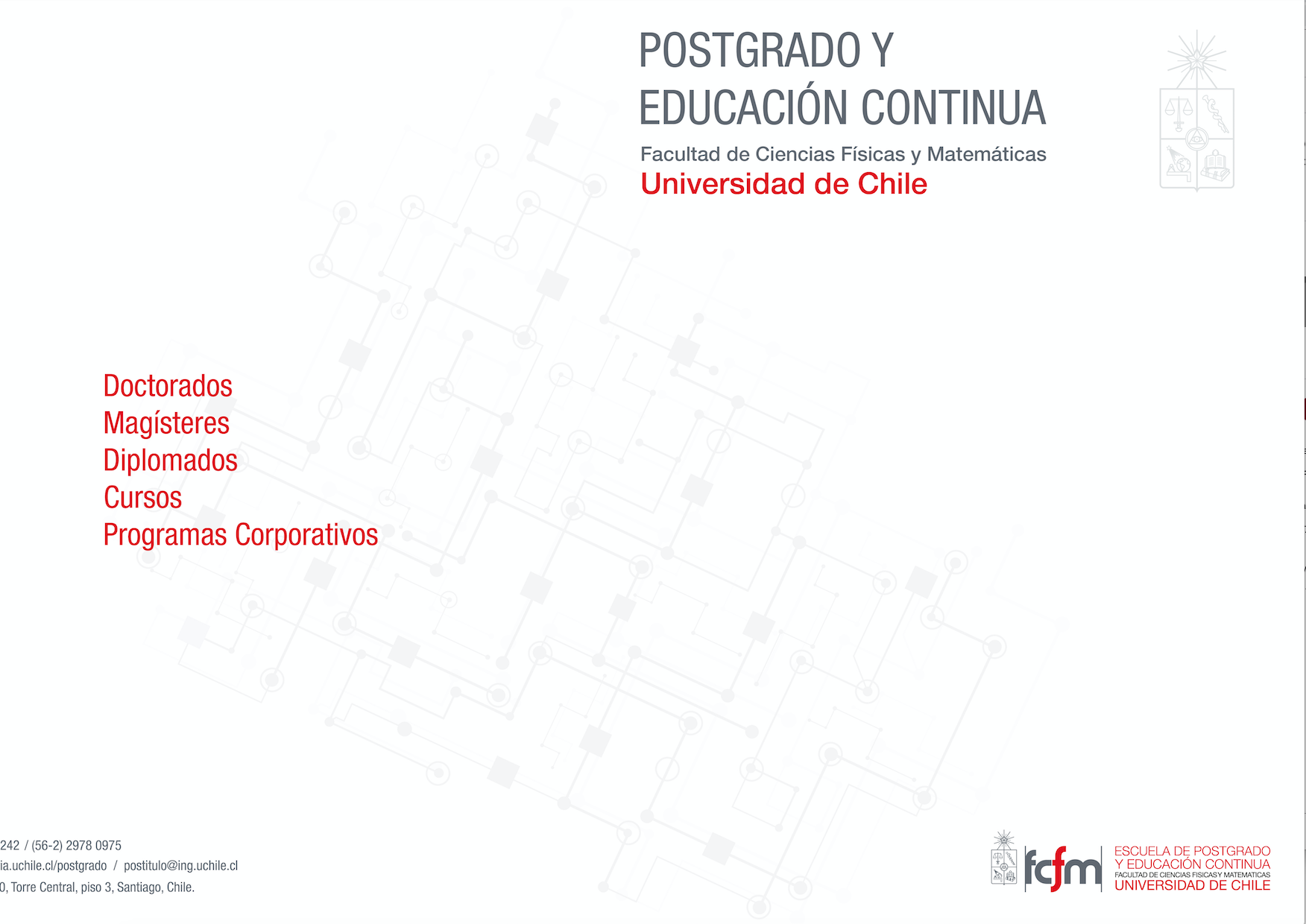 Plan de evaluación
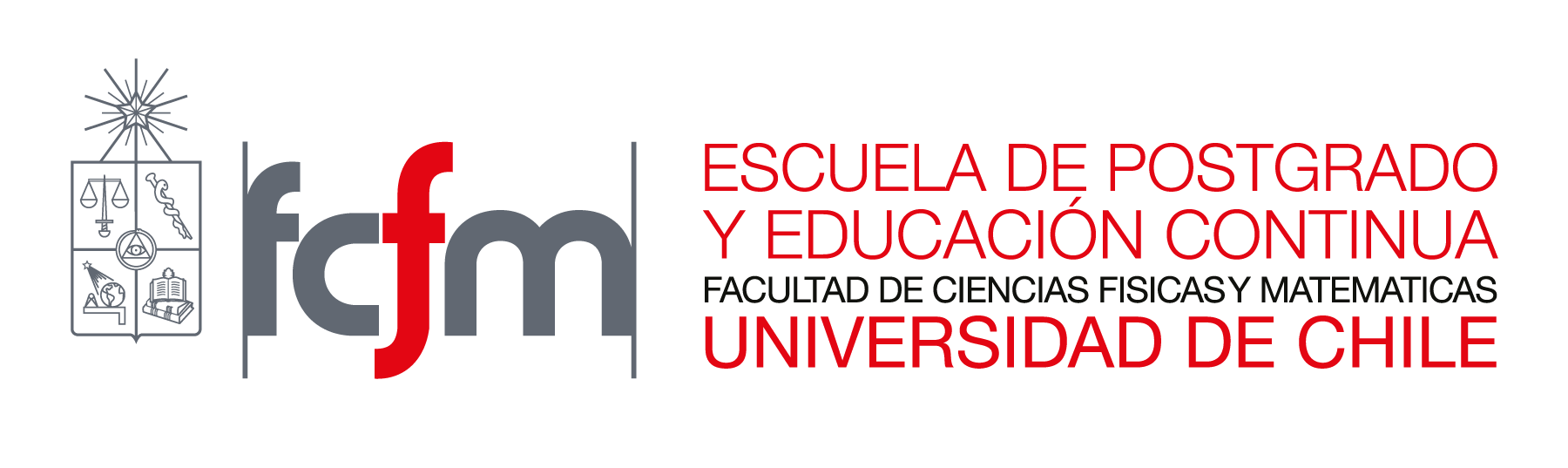 Consultorías: Paula y Sebastián está comenzando a contactar.
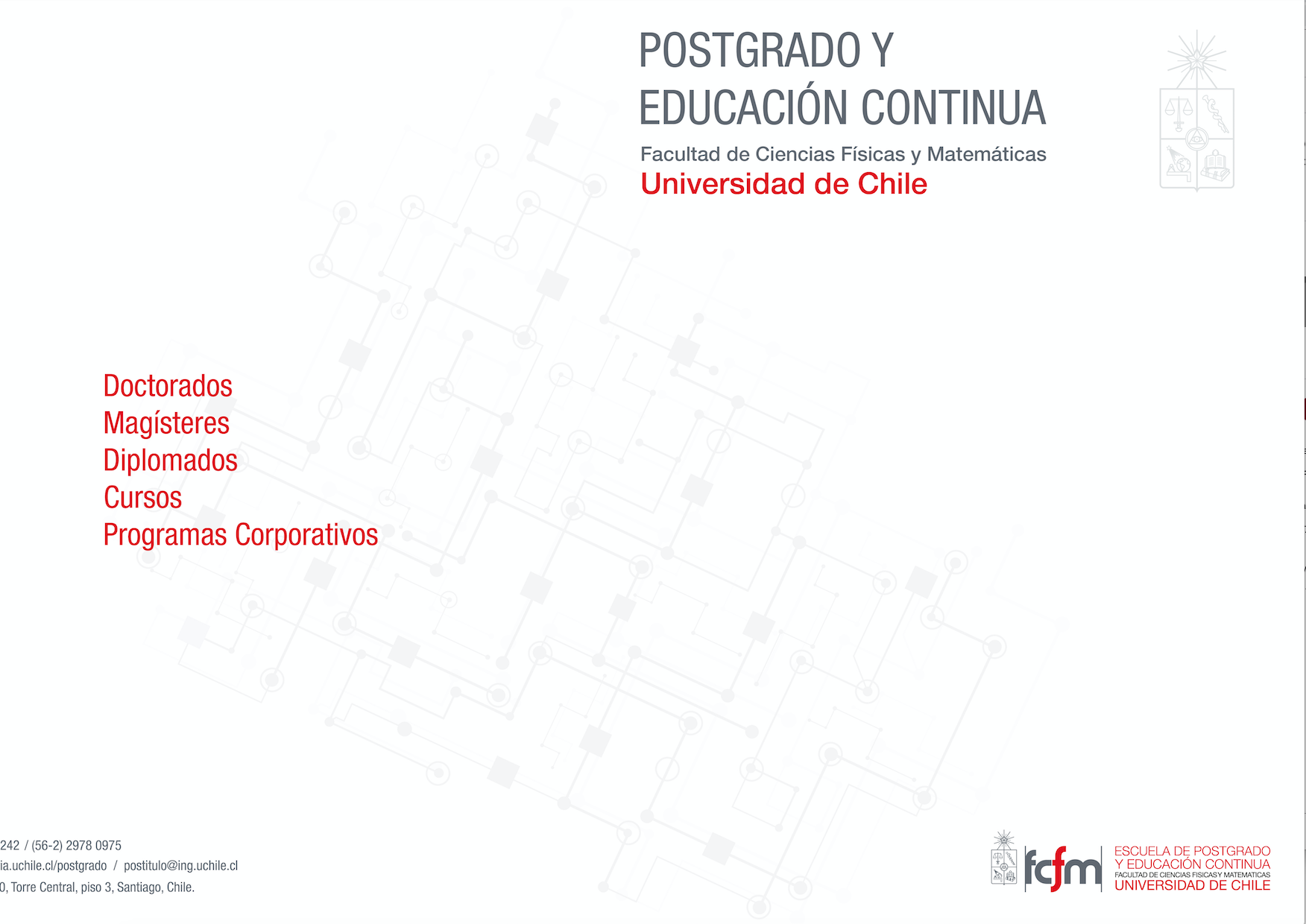 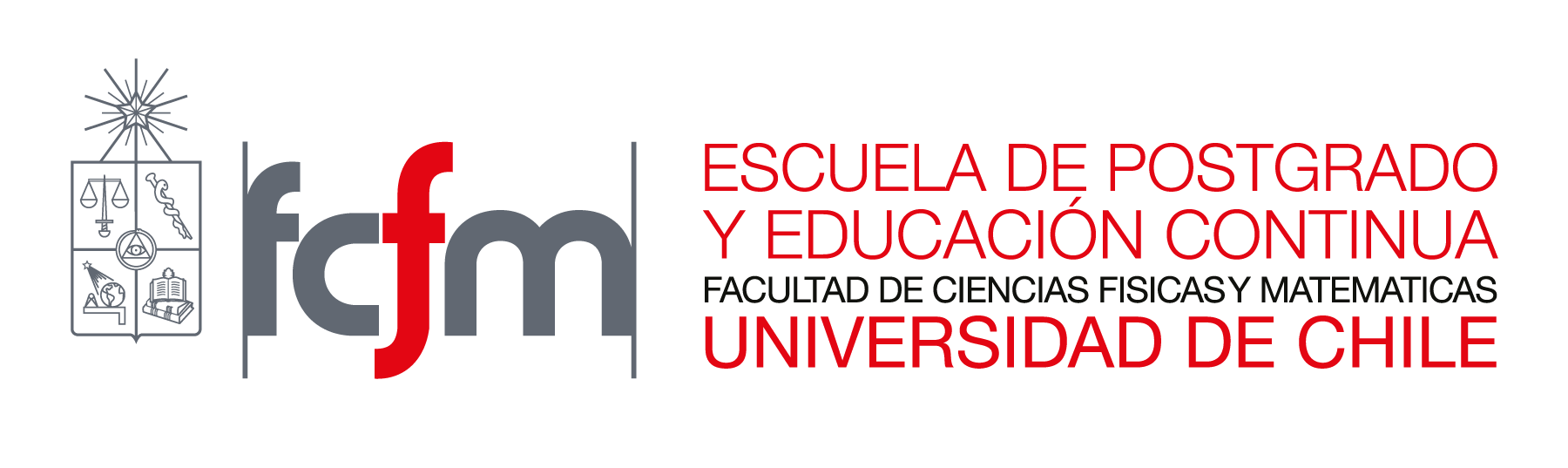 Reflexión inicial
¿Cuáles son las principales características del Marco teórico y en qué se diferencia del Estado del arte? 

¿Cómo debe organizarse el apartado del Marco teórico y el Estado del arte?

¿Qué recursos conozco que pueden ser útiles para planificar, escribir y revisar el apartado del Marco teórico o el Estado del arte?
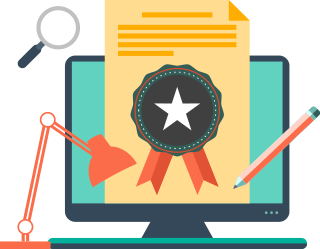 Caracterización del Marco teórico
Marco teórico
Conceptos y teorías
Recopilación de los antecedentes fundamentales para la investigación
Investigaciones propuestas
¿Qué conceptos o marcos de conocimiento son clave para comprender la investigación?
¿Qué es lo que se ha desarrollado en investigaciones previas?
Organización interna del Marco teórico
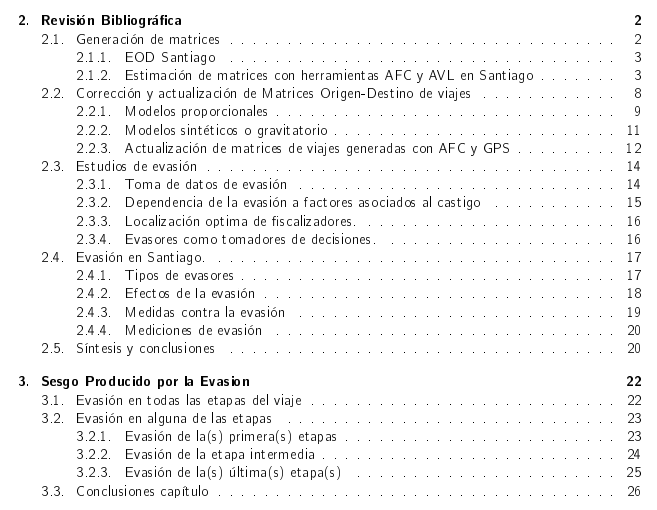 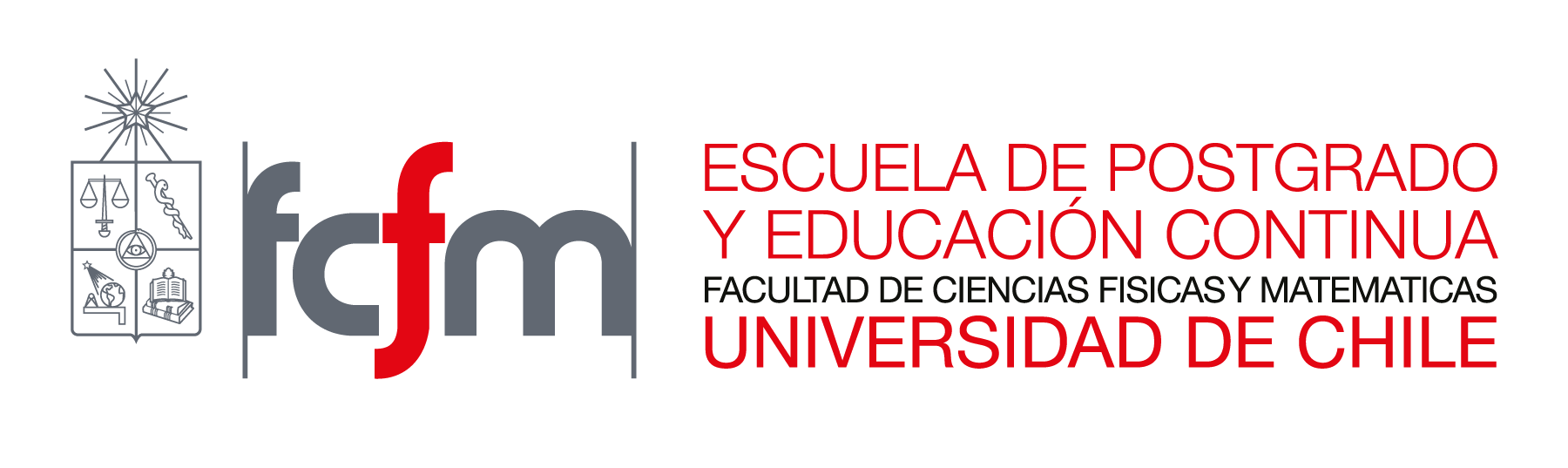 Gallegos Reyes, N. (2016).Construcción de factores de corrección por evasión para la matriz origen destino de viajes en transporte público en Santiago obtenida a partir de tracciones Bip!. Disponible en http://repositorio.uchile.cl/handle/2250/138132
Organización interna del Marco teórico
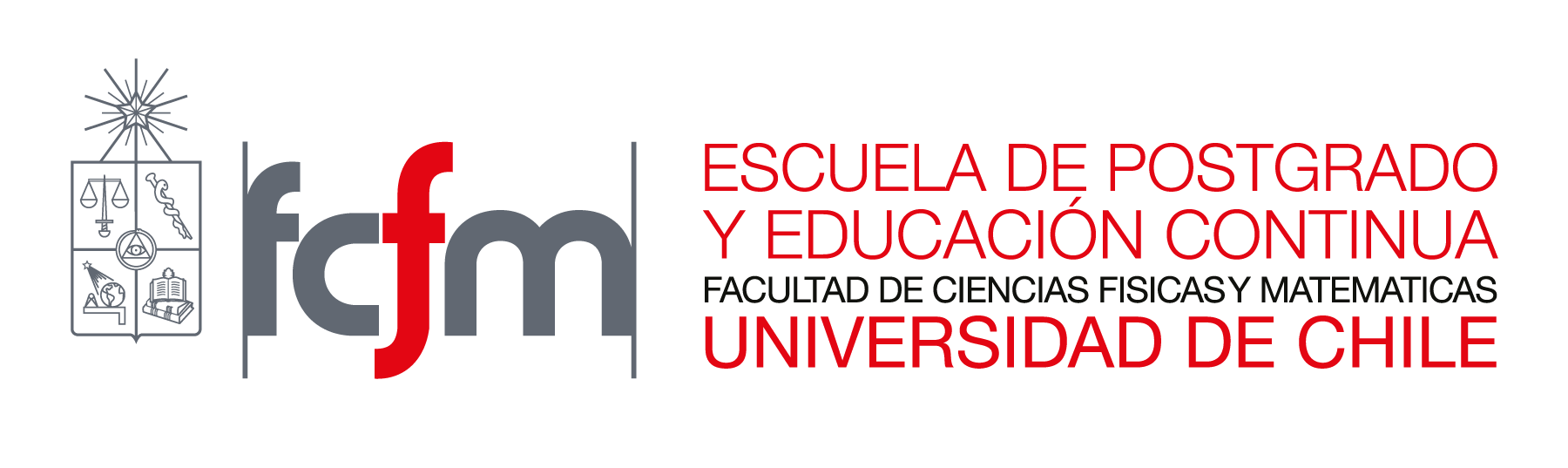 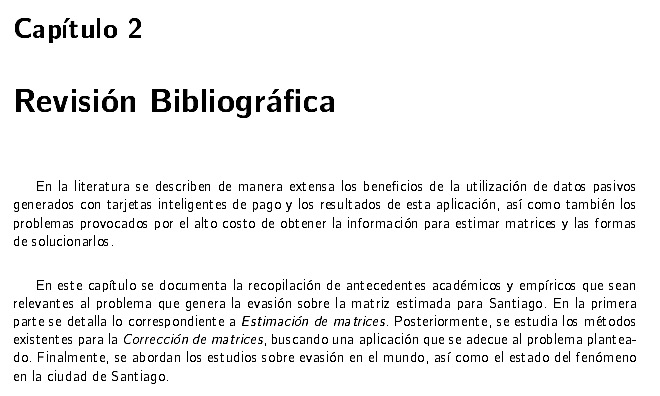 Presentar la estructura y/o contenidos a tratar
[Speaker Notes: Presentación de la estructura y/o contenidos a tratar]
Organización interna del Marco teórico
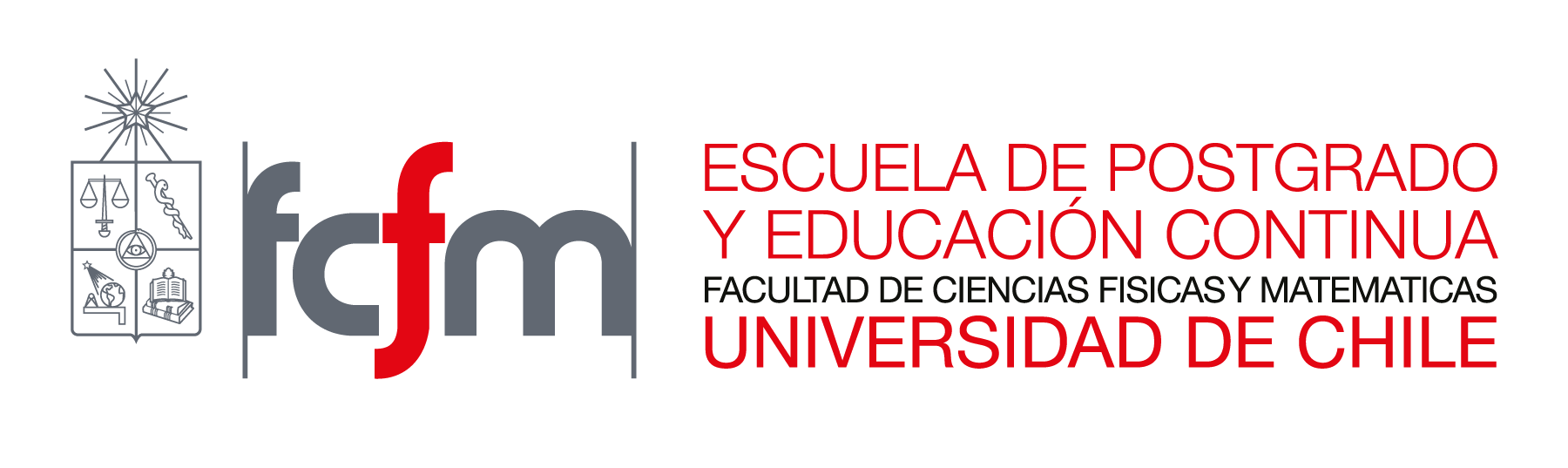 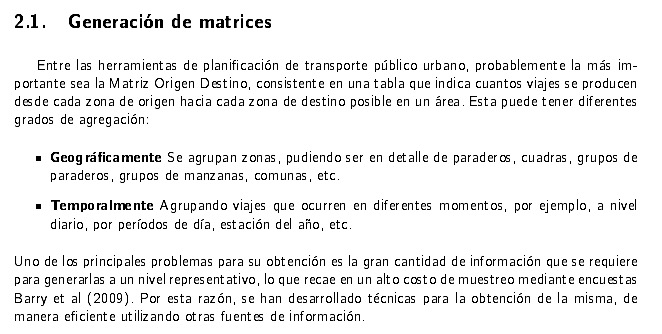 Presentar conceptos fundamentales asociados a la propuesta
[Speaker Notes: Presentación de la estructura y/o contenidos a tratar]
Organización interna del Marco teórico
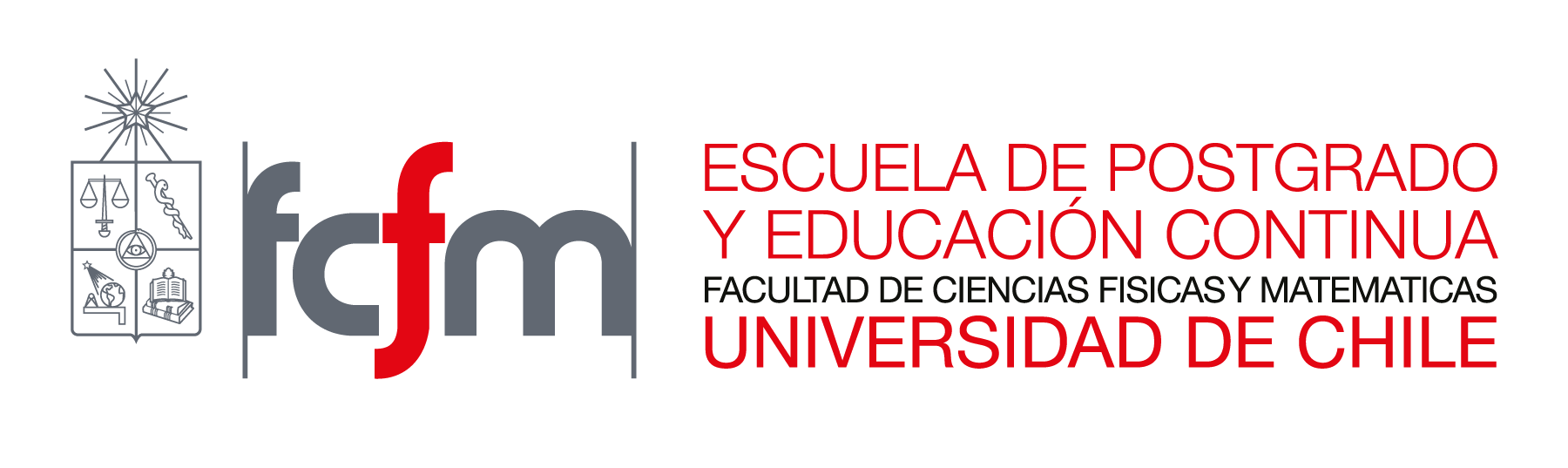 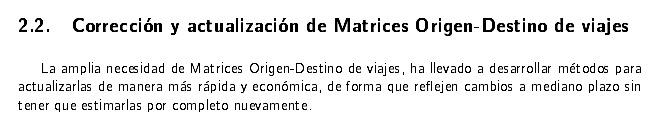 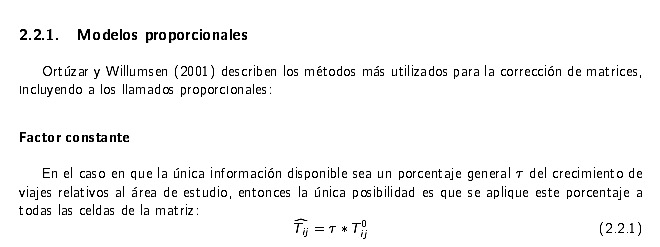 Presentar conceptos fundamentales asociados a la propuesta
[Speaker Notes: Presentación de la estructura y/o contenidos a tratar]
Organización interna del Marco teórico
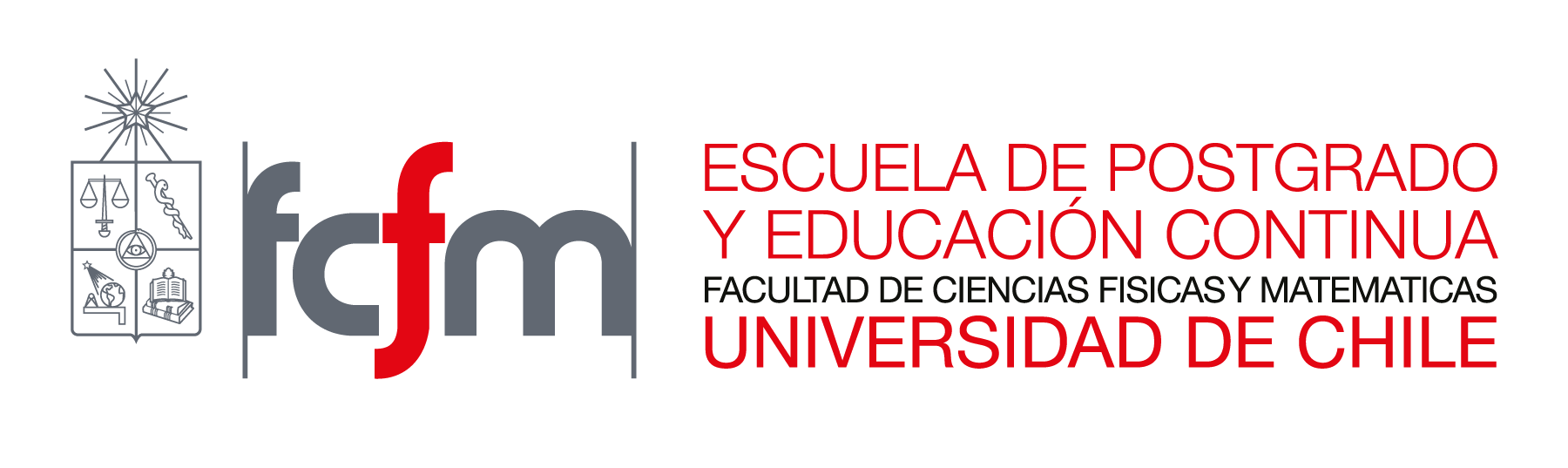 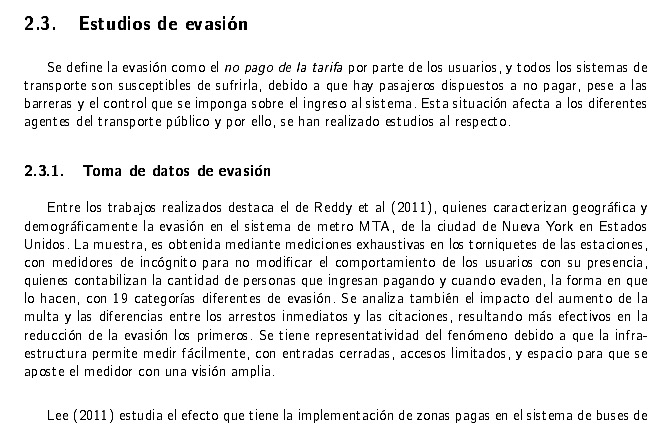 Revisar las investigaciones previas
[Speaker Notes: Presentación de la estructura y/o contenidos a tratar]
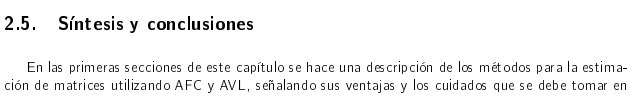 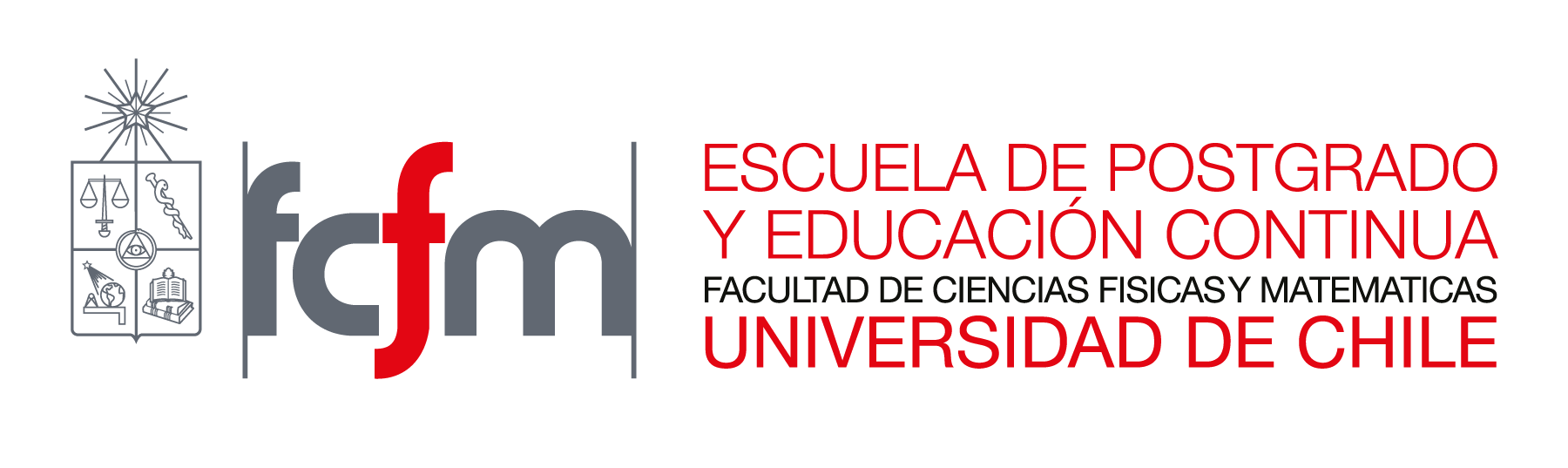 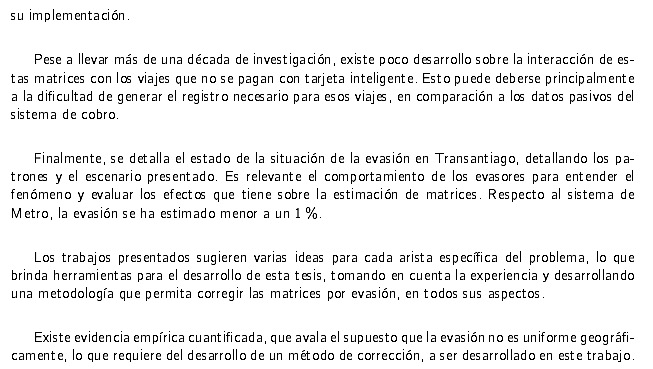 Cerrar el apartado
[Speaker Notes: Presentación de la estructura y/o contenidos a tratar]
Consejos para la escritura del Marco teórico
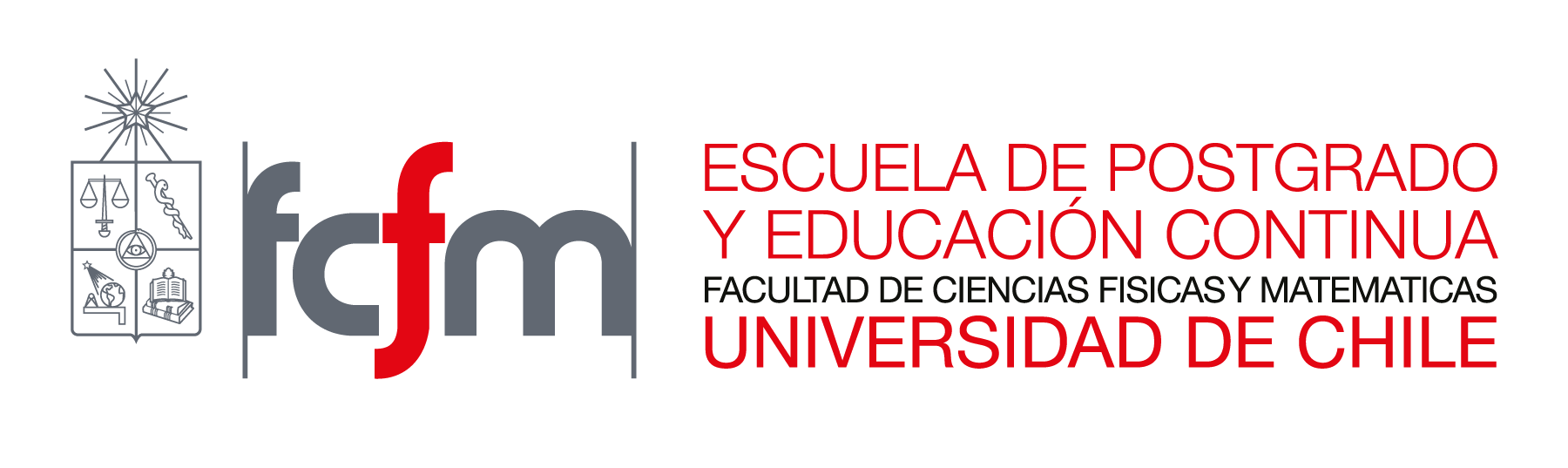 En la planificación del apartado: 
Organiza y jerarquiza los contenidos de los subapartados en función de su relevancia para la propuesta que realizas.
Evalúa la proyección de la organización del contenido en función de los resultados que esperas obtener en tu investigación
Al momento de escribir:
Justifica la relevancia de la propuesta a partir de la revisión de las investigaciones en el área 
Especifica el vacío del que se hace cargo la investigación propia
Delimita, define y precisa los fundamentos teóricos y metódológicos esenciales para el desarrollo y comprensión de la propuesta
En la revisión:
Verifica el cumplimiento de los propósitos comunicativos de cada subapartado y del gran capítulo en general
Fija criterios específicos para revisar el trabajo (claridad, precisión, registro, lenguaje, ortografía, entre otros)
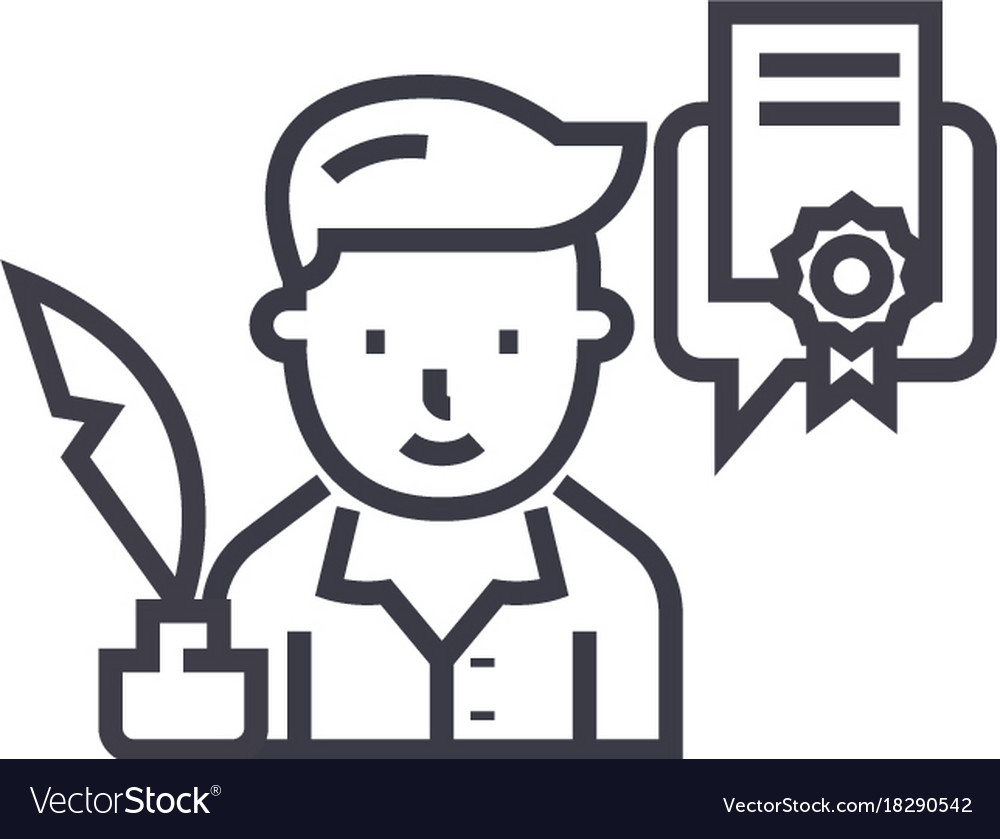 Ficha de lectura
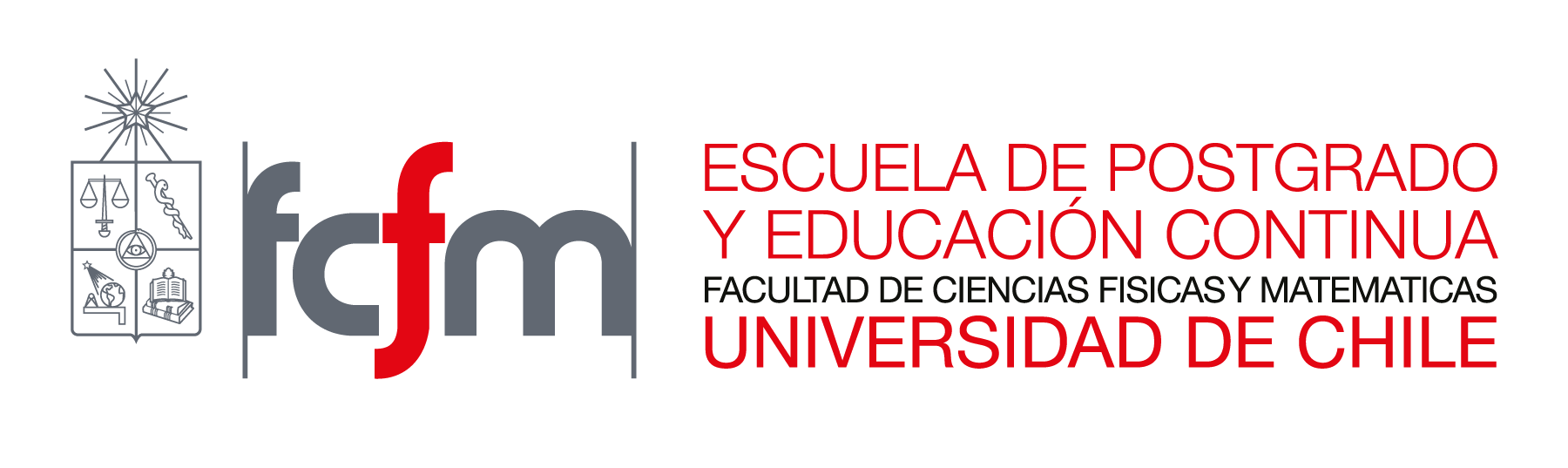 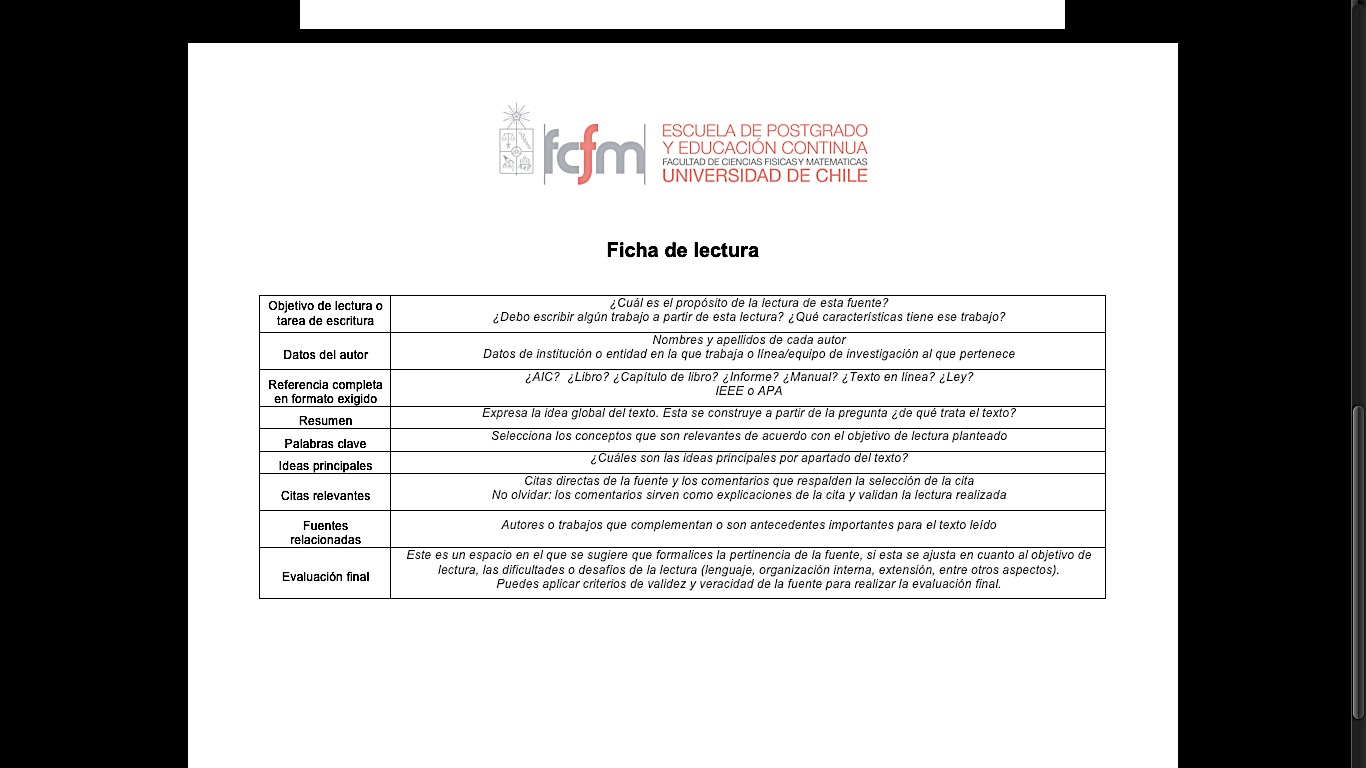 Ficha de lectura
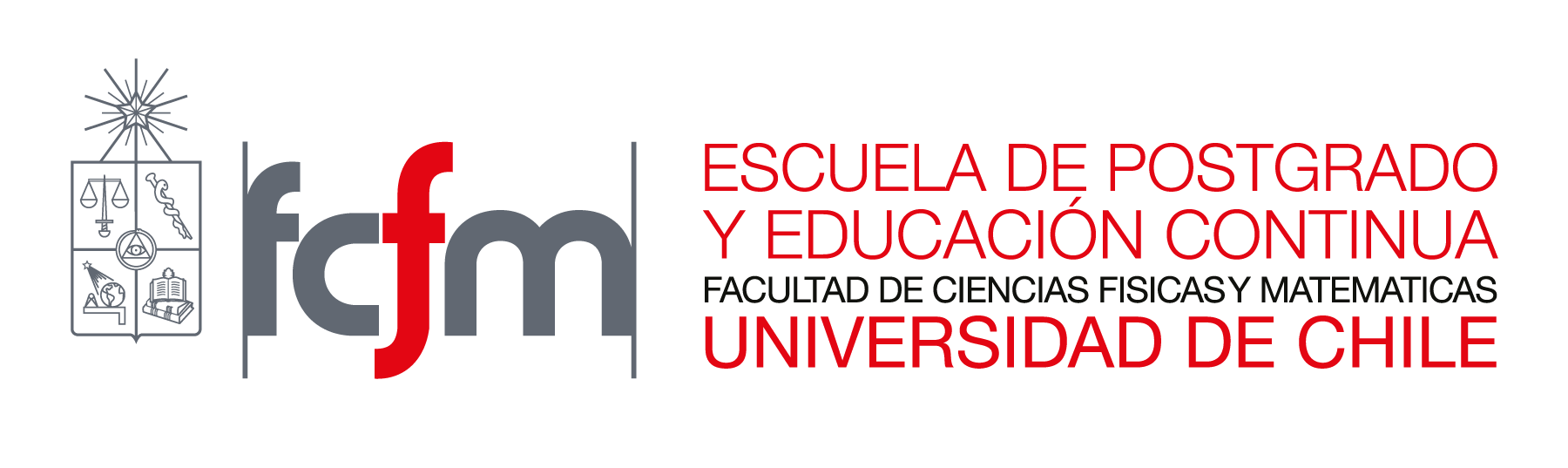 Contextualización de la lectura
Momento antes de la lectura
Información explícita
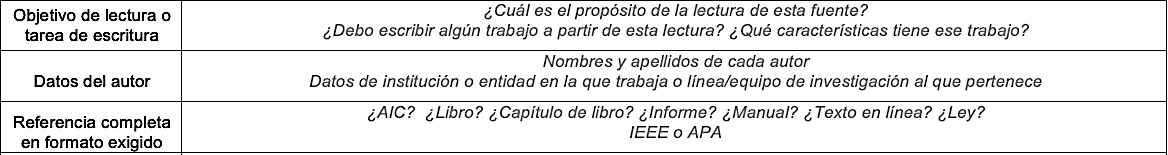 Fuente leída
Ficha de lectura
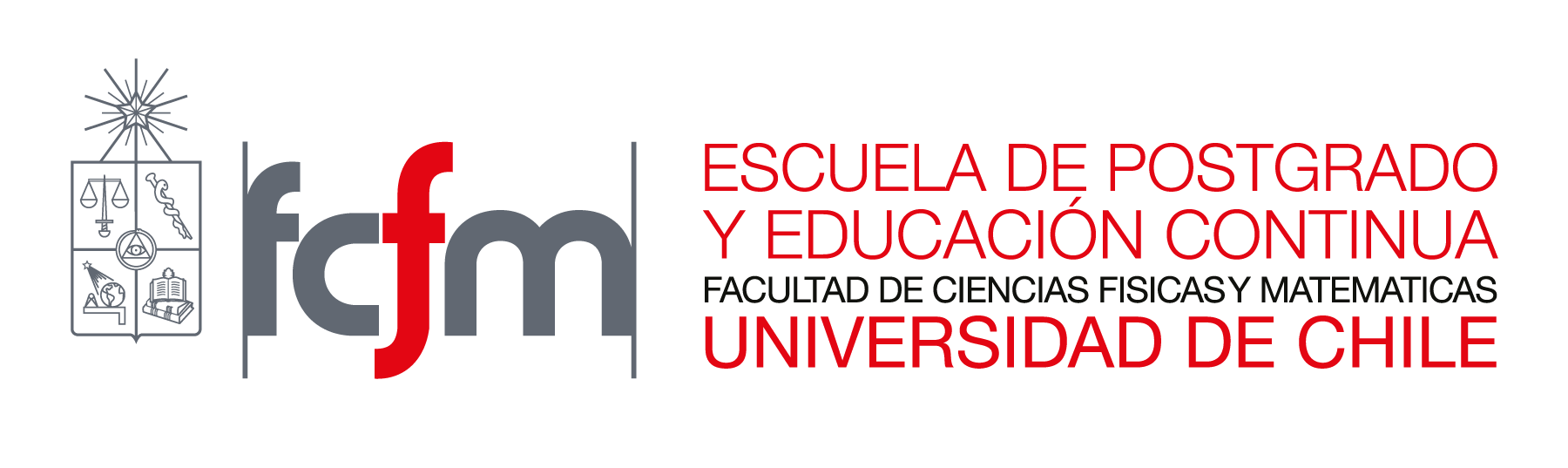 Síntesis con palabras propias de la idea principal del texto en un párrafo
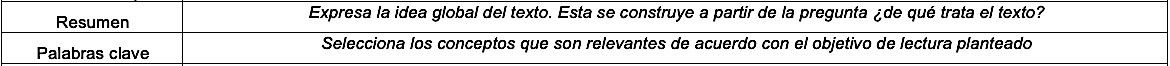 Registro de los conceptos más importante de los autores. Definiciones relevantes para la tarea de lectura
Momento después de la lectura
Información explícita
Ficha de lectura
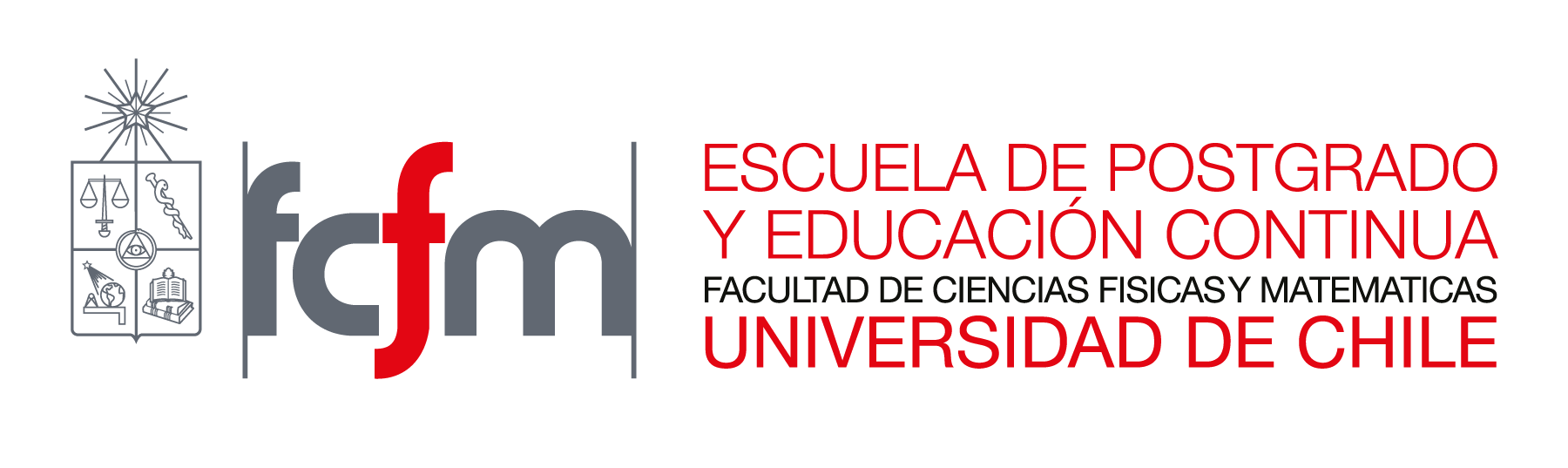 Momento durante la lectura
Información implícita
Selección de las ideas principales por cada (sub) apartado.
Se redacta en palabras propias.
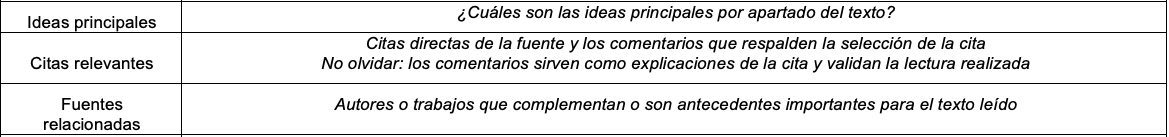 Elección intencionada de fragmentos del texto que dan cuenta de las ideas principales de la lectura. Deben comentarse las citas para recordar la interpretación y relación establecida
Relación entre fuentes de lectura
Ficha de lectura
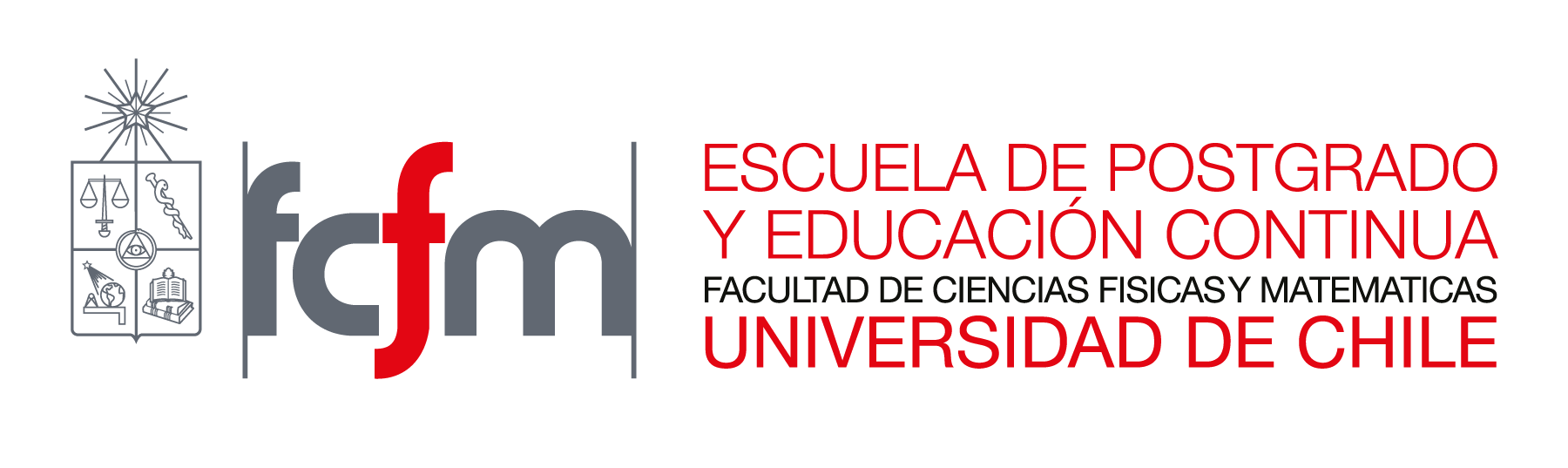 Momento después de la lectura
Nivel crítico de la información
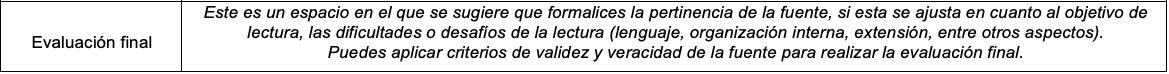 Momento de evaluación final. Aquí se deben destacar aspectos de la lectura que debes tener presente en el futuro: dificultades, pertinencia de la fuente, valoración de argumentos, entre otros aspectos.
Consejos para escribir la ficha de lectura
Realiza una lectura eficiente en función de lo requerido para cada apartado
Revisa la pertinencia de la selección de información de acuerdo con el objetivo de lectura
Trabaja siempre con el formato de citación exigido para tu tesis
Procura que la redacción sea formal, ya que puede ser un insumo relevante para discusiones con tu profesor guía
Procura que la elaboración de ideas propias sea siempre con el detalle de la información del texto fuente (página, apartado, entre otros)
Al guardar tu ficha, etiqueta el archivo con una abreviación de la referencia de la fuente (Apellido, año)
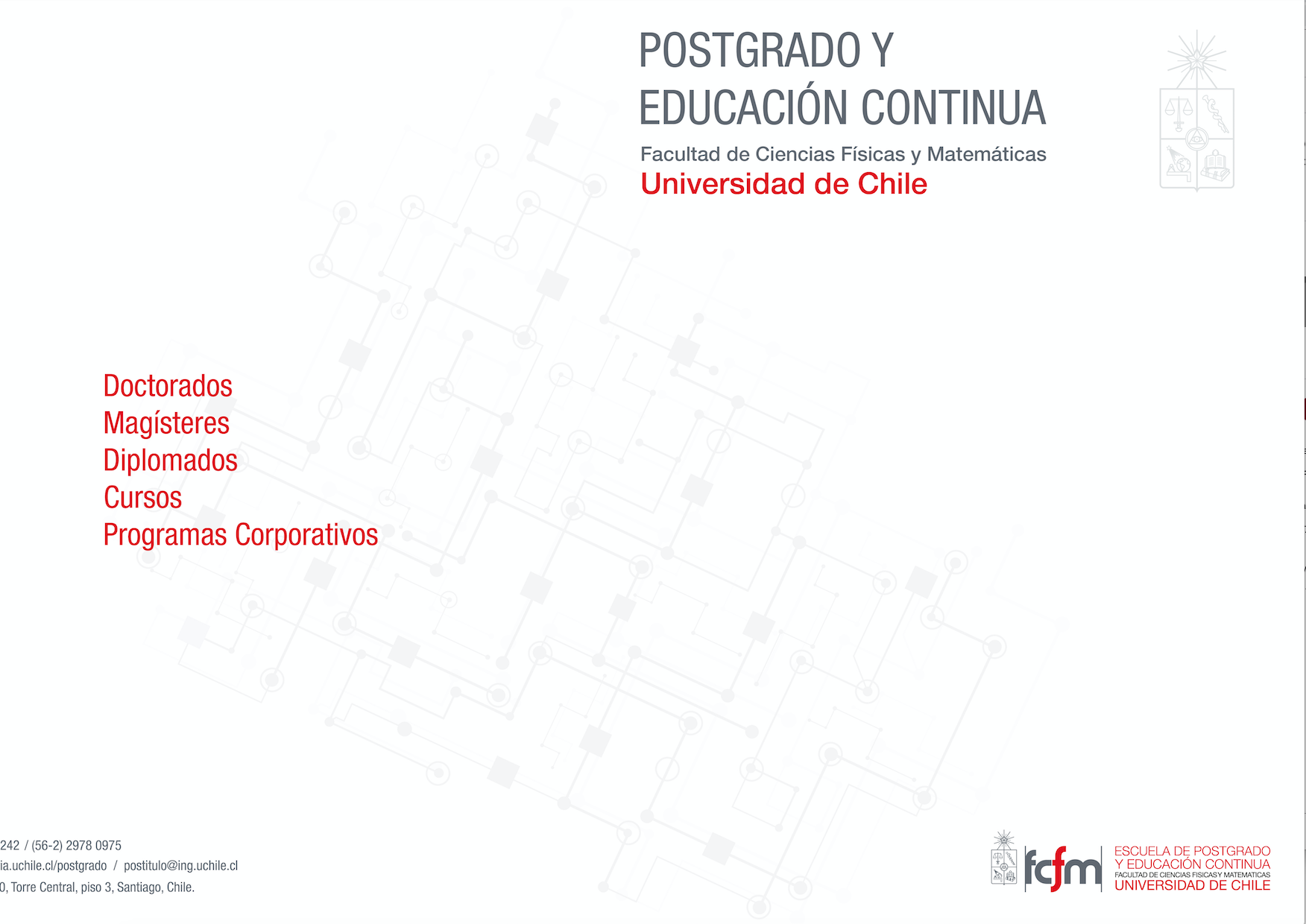 Desarrollo de laboratorio 3Ficha de lectura
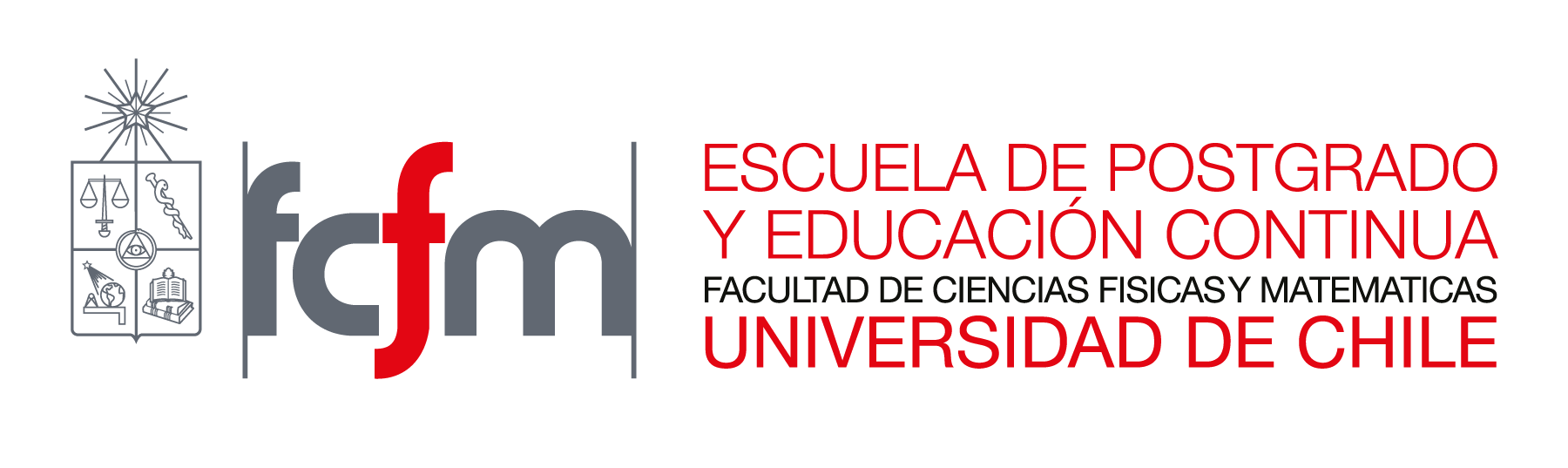 Elaborar una ficha de lectura
TAREA Y FORO (OPCIONAL, FORMATIVO)
[Speaker Notes: Preguntas bitácora 

1. A partir de la estructura interna que hemos revisado del Marco teórico, 

Si te encuentras en etapa inicial: ¿cuántas fuentes aproximadamente crees que necesitarías para este apartado?
Si te encuentras en etapa intermedia y final: ¿consideras que la organización de tu marco teórico responde a los propósitos que hemos revisado en esta sesión? 

2. ¿Cuáles son los principales desafíos que identificas para abordar el desarrollo de una ficha de lectura en el contexto de tu tesis?]
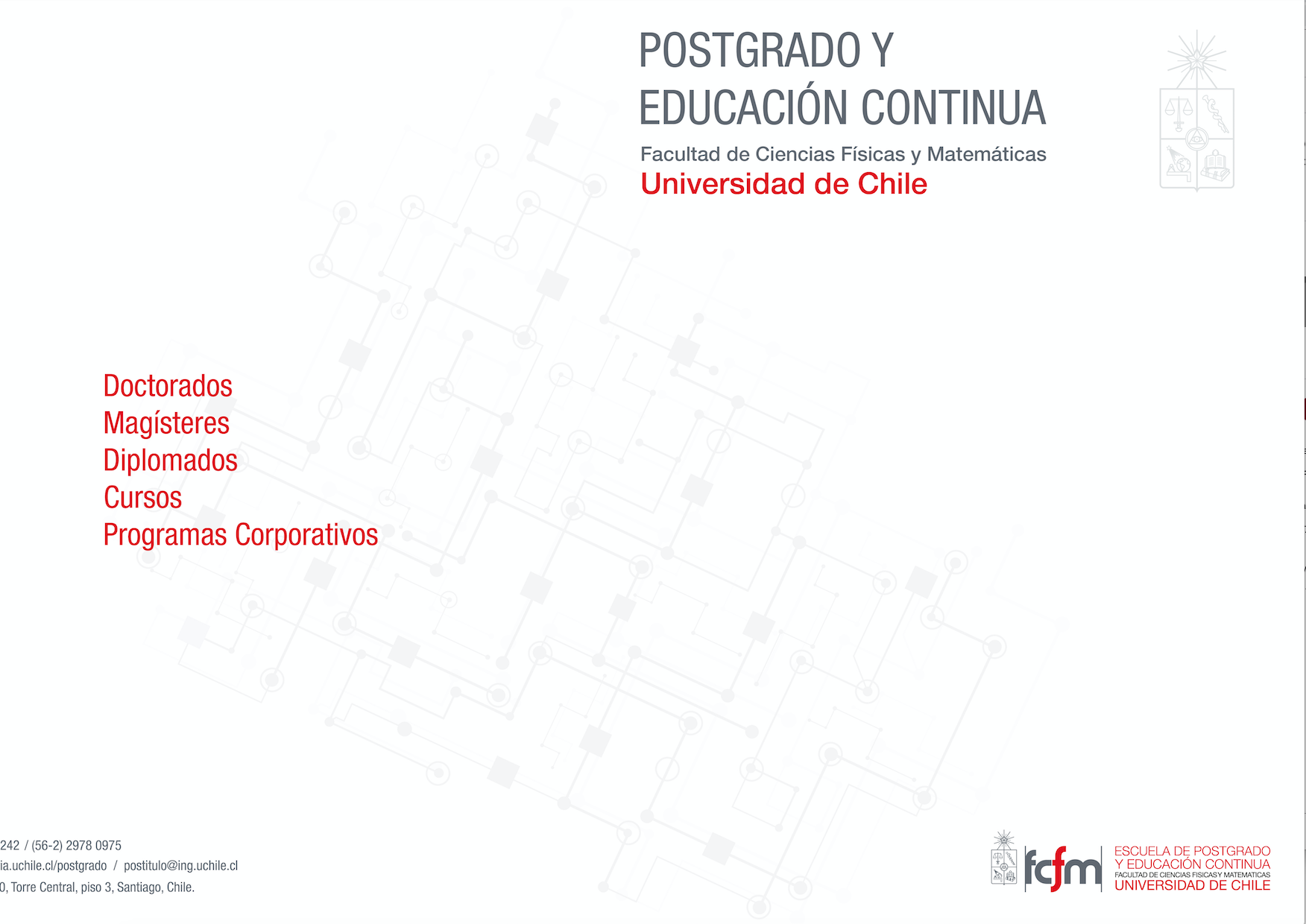 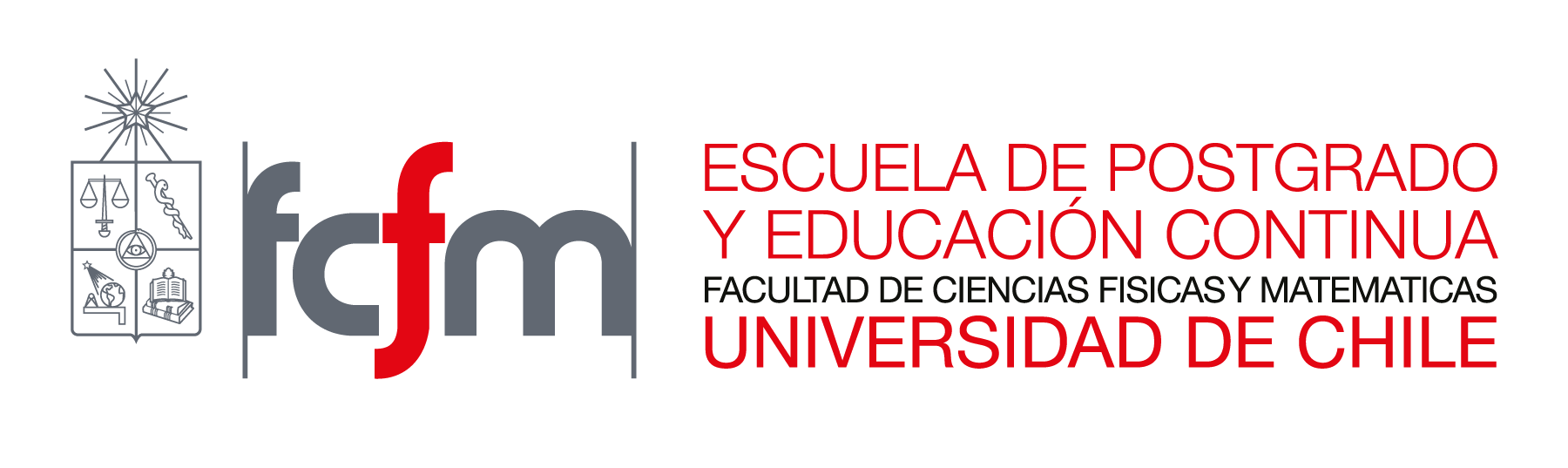 Otros recursos: gestores de citas bibliográficas
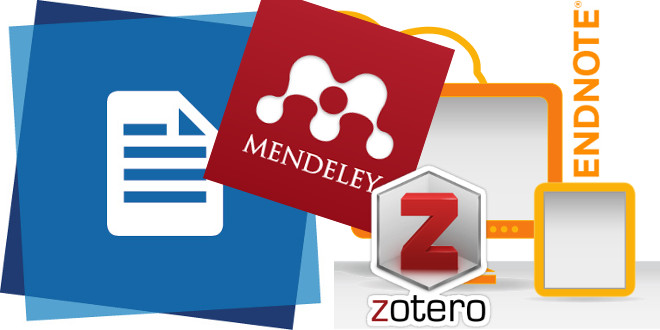 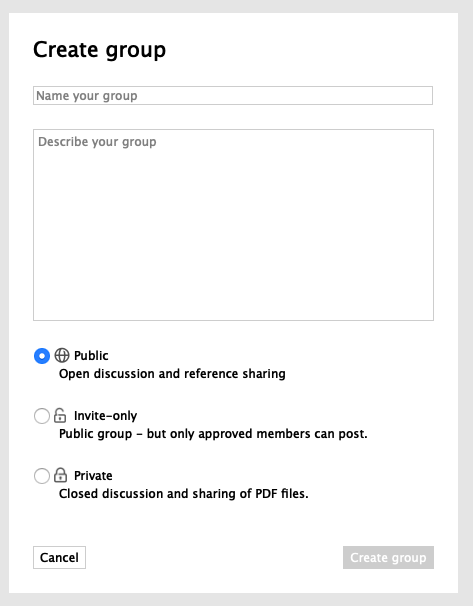 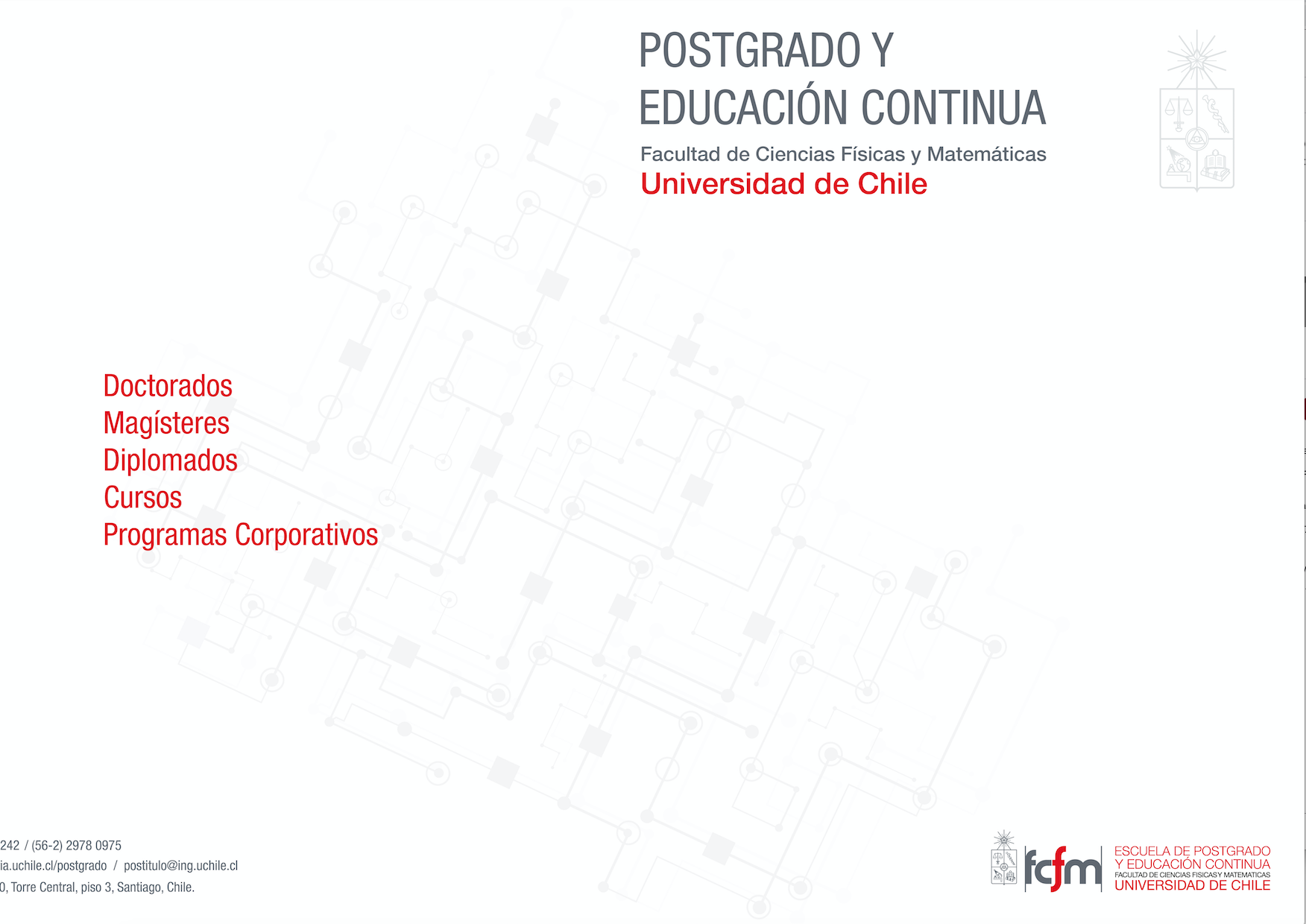 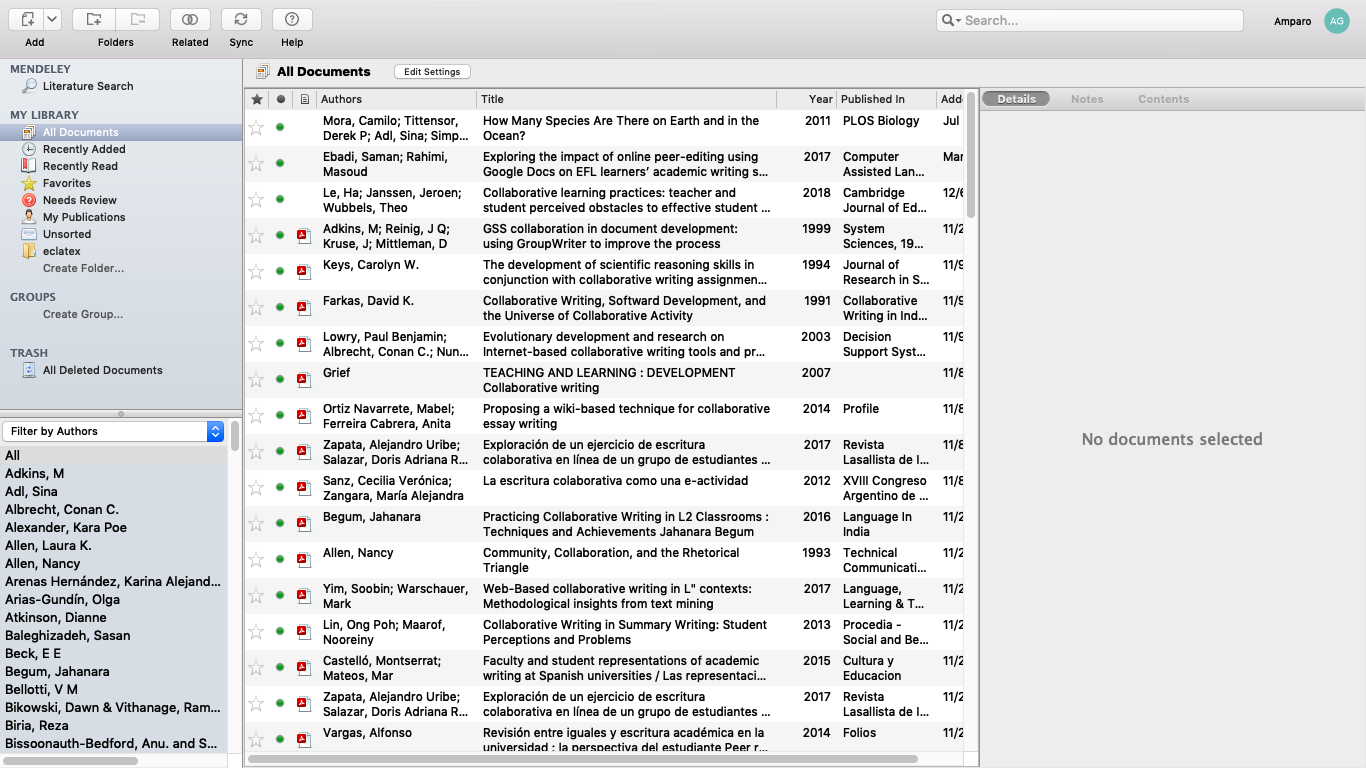 Buscador rápido
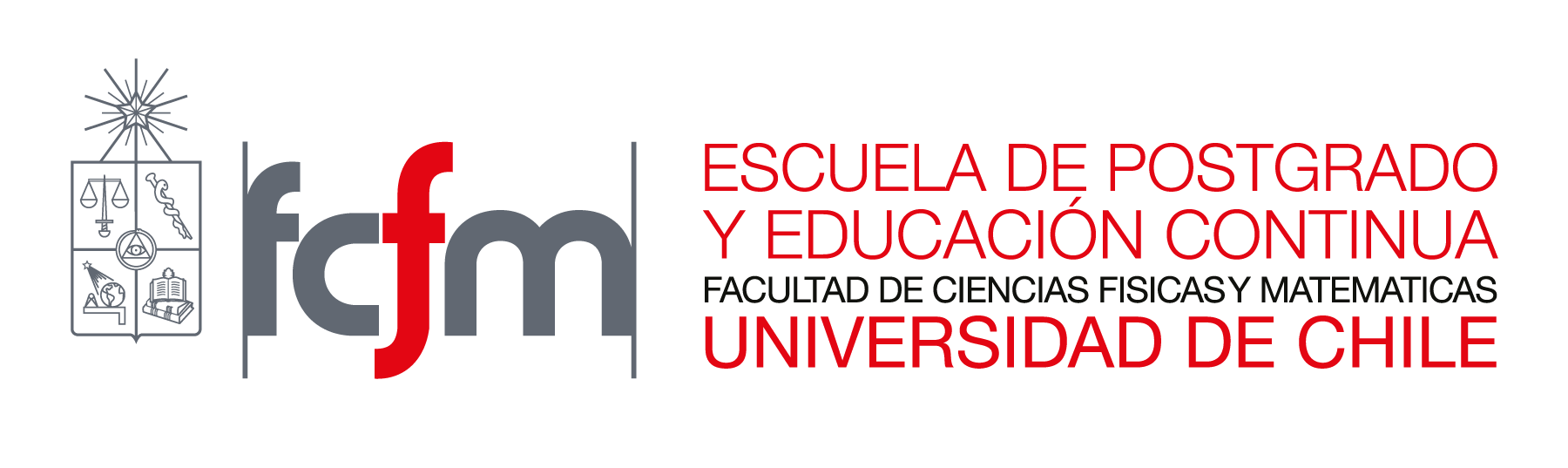 Mendeley
Biblioteca
Todos los archivos
Colaboración
Directorio general
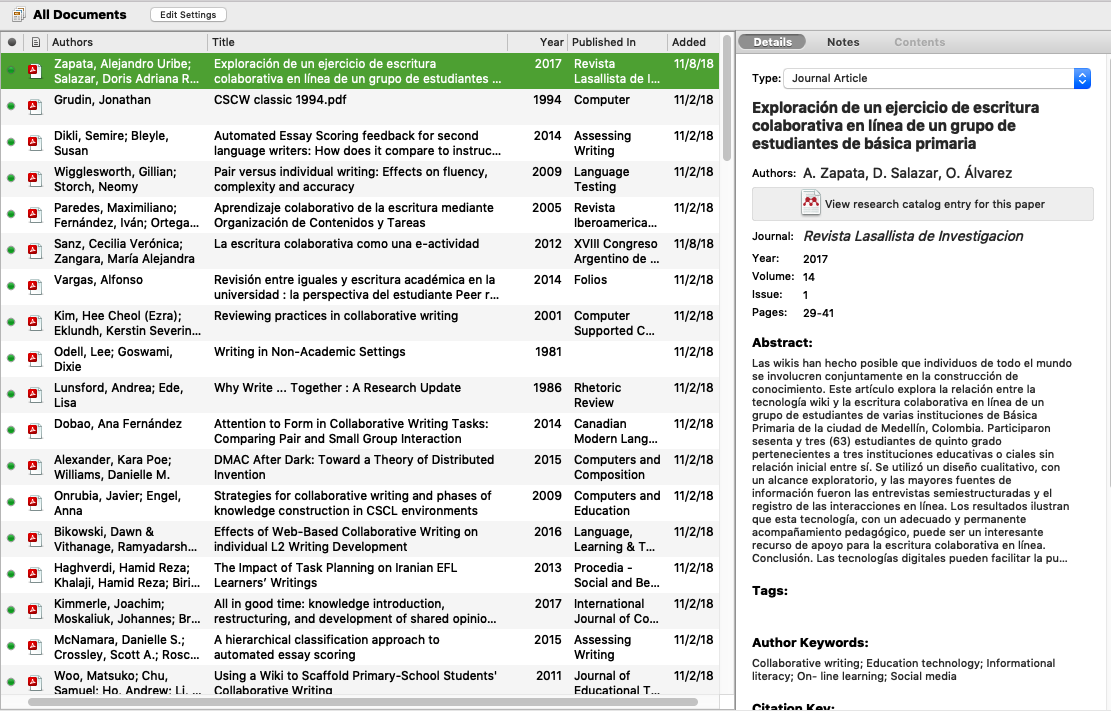 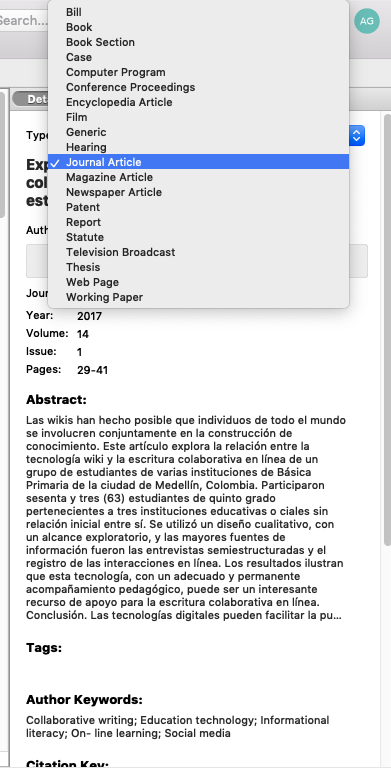 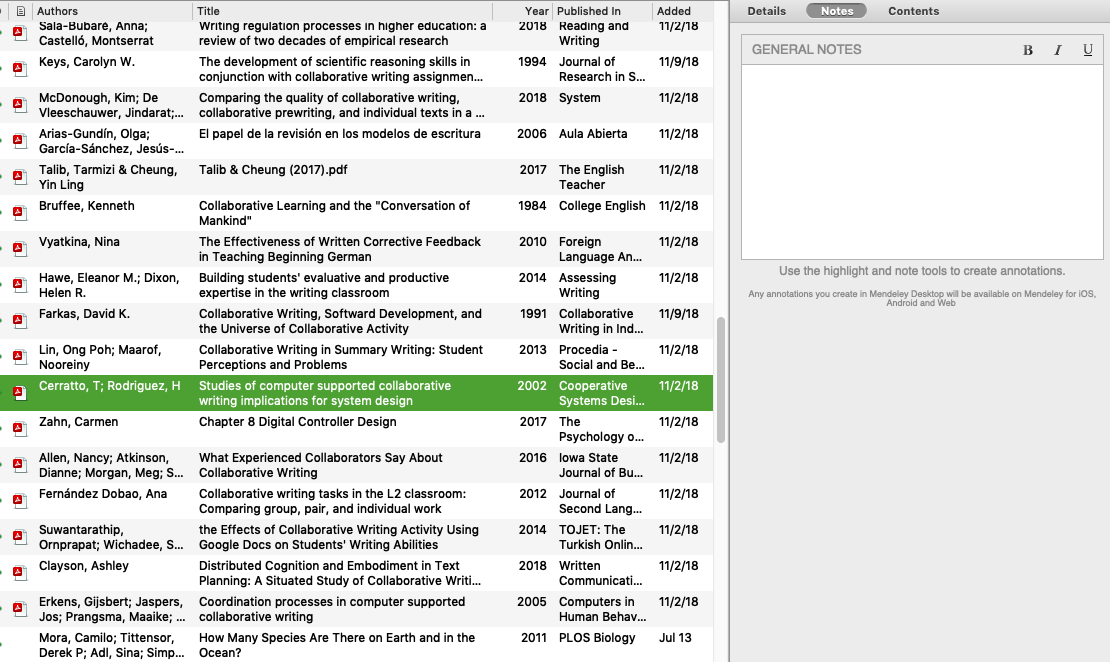 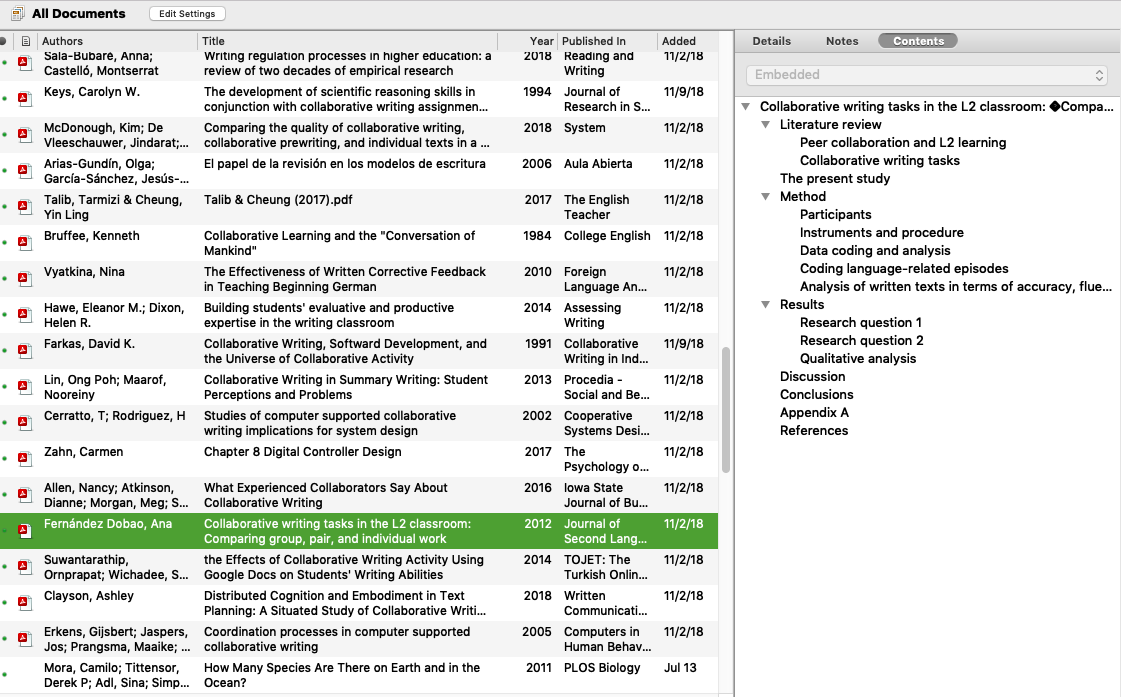 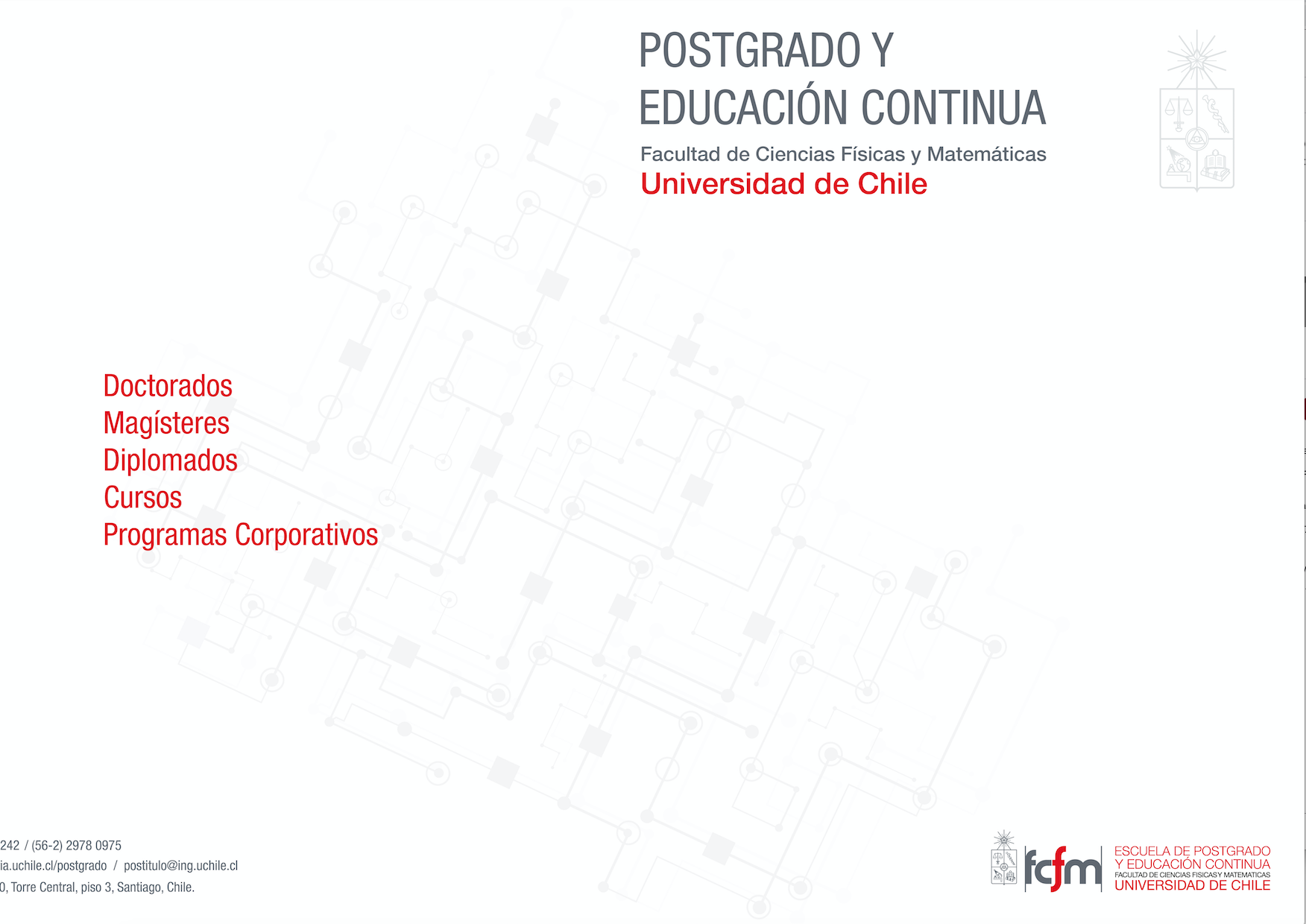 Sitios de interés
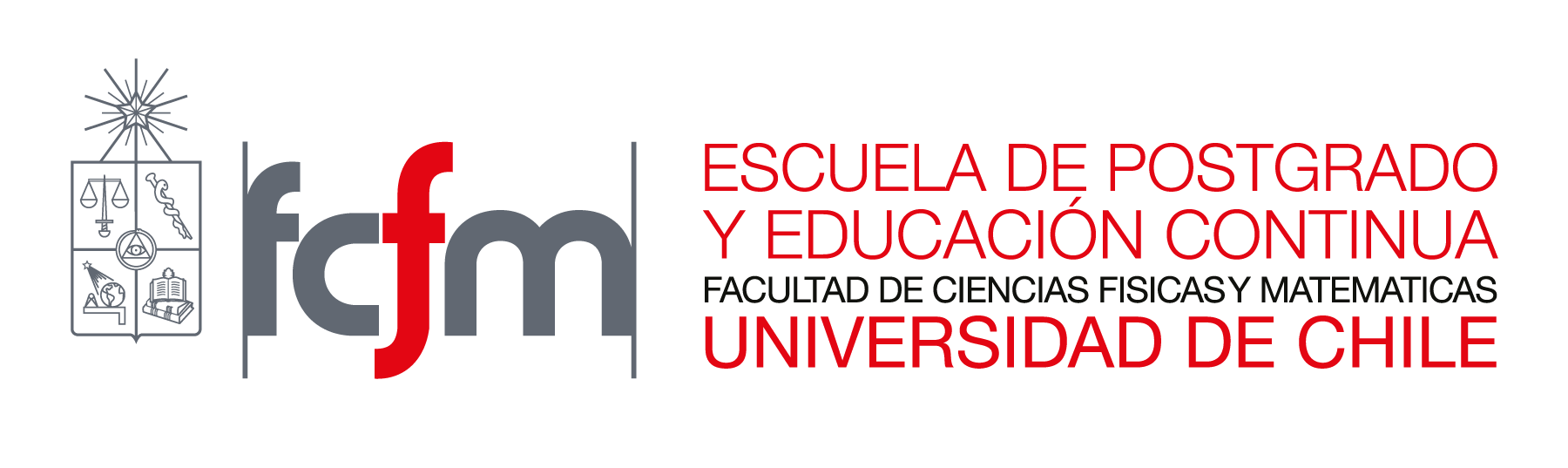 Redacción de citas bibliográficas
http://www.tesis.uchile.cl/pdf/guia.pdf 

Manual de citación IEEE
http://ieeeauthorcenter.ieee.org/wp-content/uploads/IEEE_Style_Manual.pdf 

Escribir la tesis (Aprendizaje Uchile)
https://aprendizaje.uchile.cl/recursos-para-leer-escribir-y-hablar-en-la-universidad/escribir-la-tesis/#1562962826700-4db46176-2b0b 
Tutoriales de gestores de fuentes bibliográficas y otros
https://www.uchile.cl/portal/informacion-y-bibliotecas/ayudas-y-tutoriales